Welcome to day 1
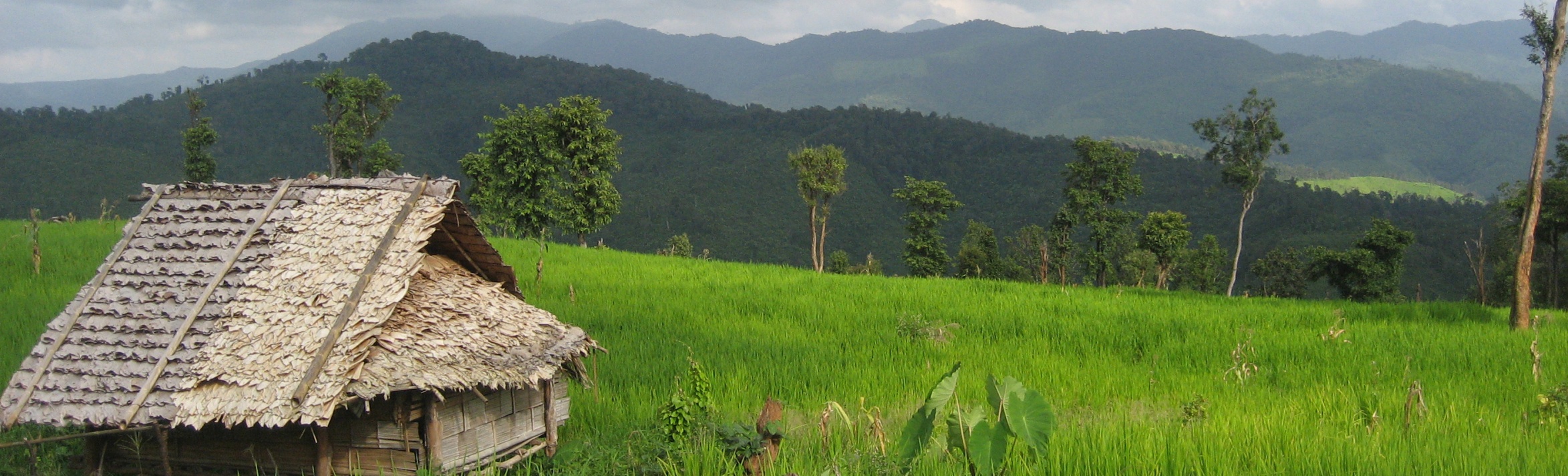 [Speaker Notes: Notes in ITALICS are general training guidance
Facilitators can add notes below to assist training


Notes in BOLD are material references and sources
EC (30/03/10): from SC08b, Day 2 03, p.2 and 3
CM (26/04/10): changed objectives to make them shorter and more SMART]
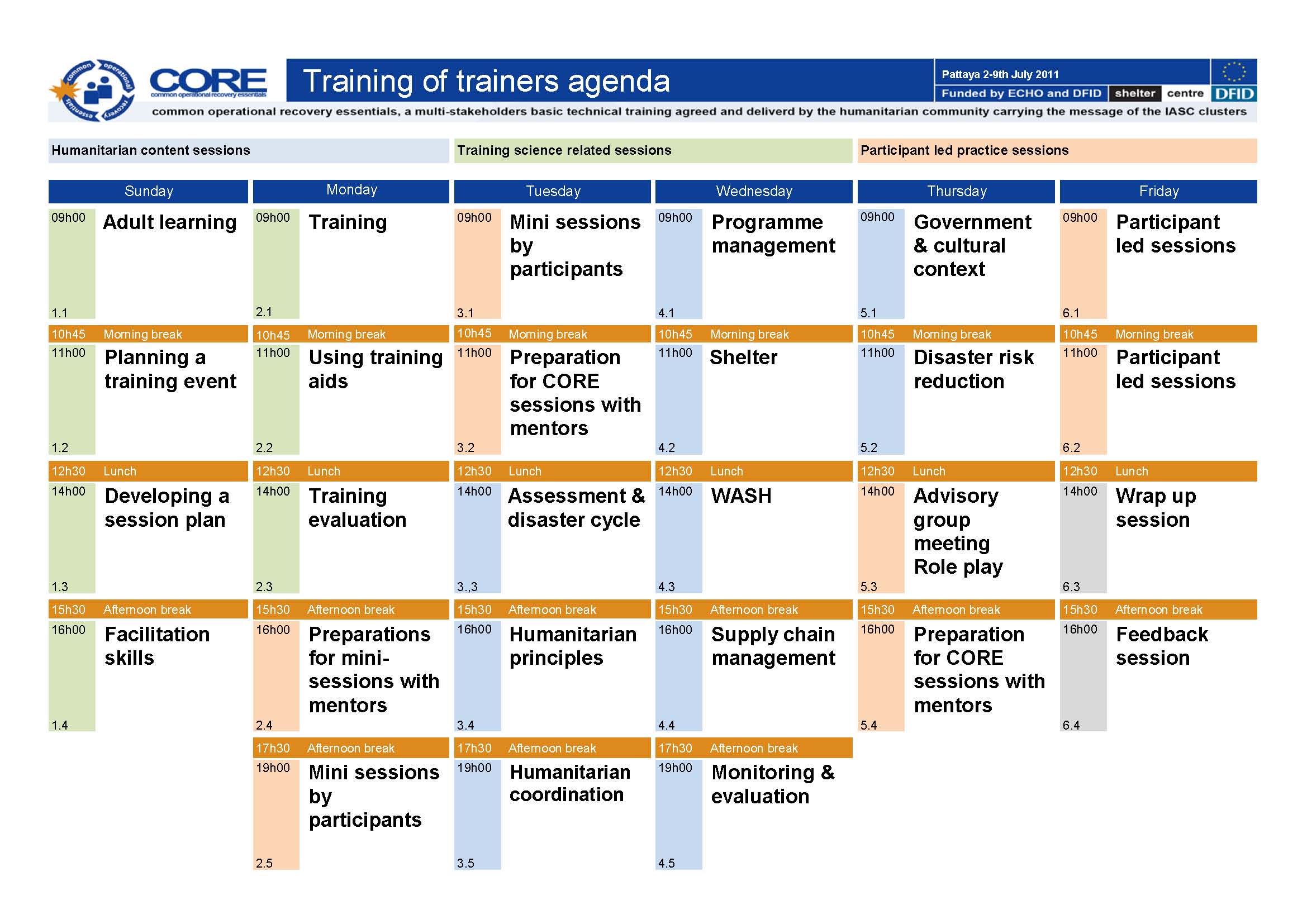 [Speaker Notes: Notes in ITALICS are general training guidance
Facilitators can add notes below to assist training


Notes in BOLD are material references and sources
EC (30/03/10): from SC08b, Day 2 03, p.2 and 3
CM (26/04/10): changed objectives to make them shorter and more SMART]
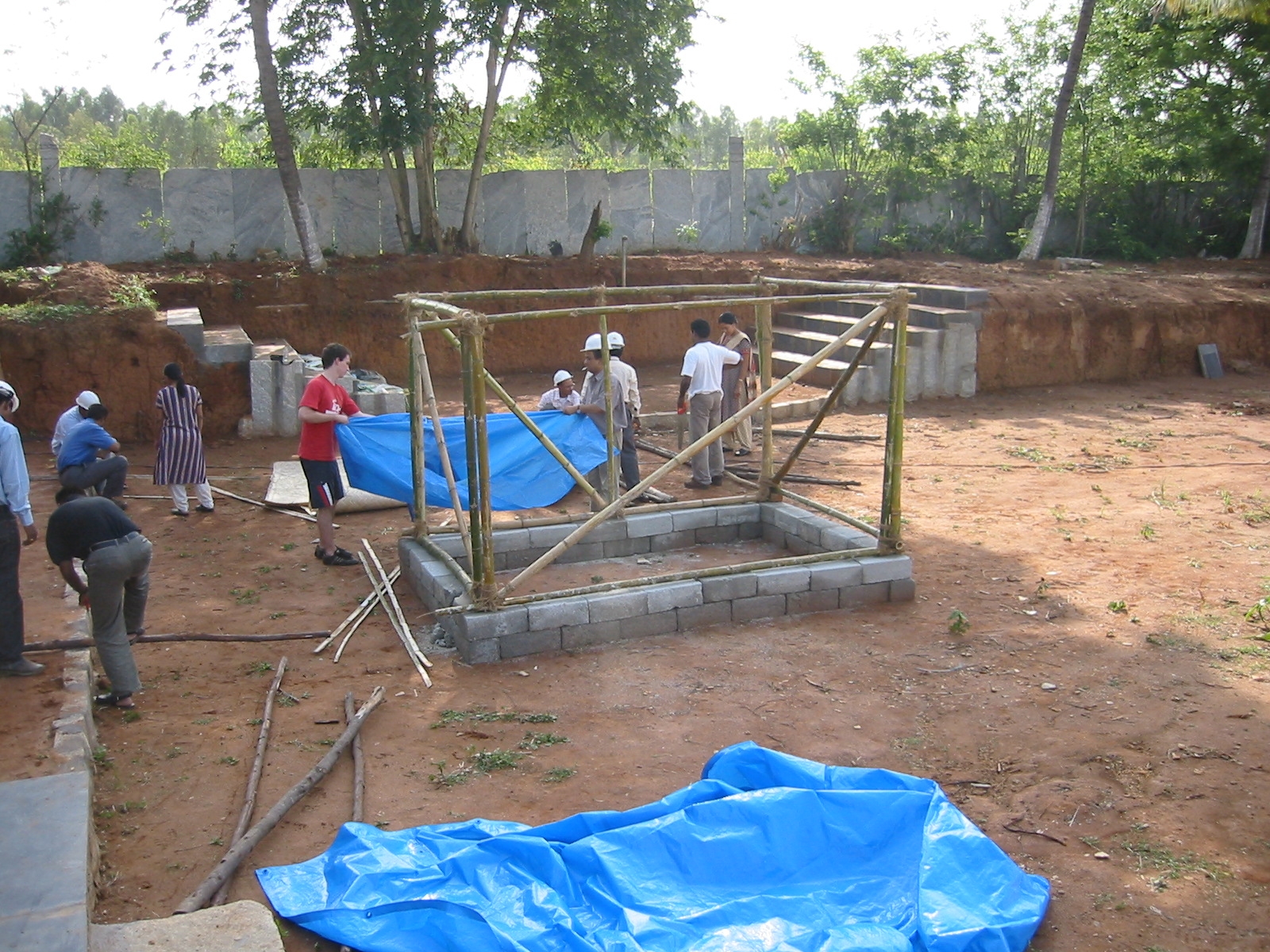 Adult learning
Introduction to the principles and methods of adult learning
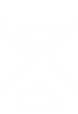 105
Minutes
[Speaker Notes: Notes in ITALICS are general training guidance
Facilitators can add notes below to assist training


Notes in BOLD are material references and sources
EC (30/03/10): from SC08b, Day 2 03, p.1]
Adult learning
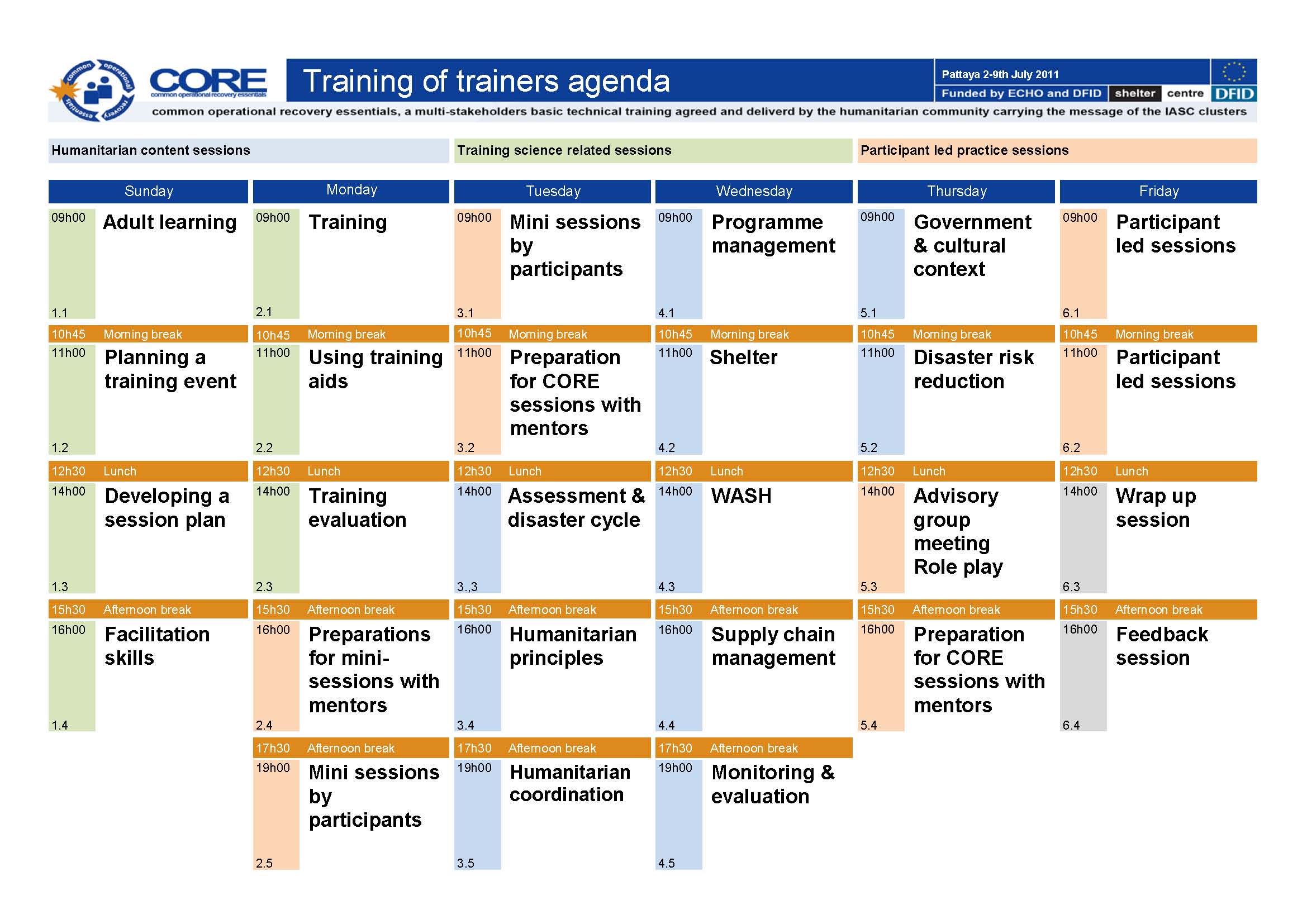 1
[Speaker Notes: Notes in ITALICS are general training guidance
Facilitators can add notes below to assist training


Notes in BOLD are material references and sources
EC (30/03/10): from SC08b, Day 2 03, p.2 and 3
CM (26/04/10): changed objectives to make them shorter and more SMART]
By the end of this session, you will have an understanding of
Objective 1   Principles of adult learning

Objective 2   The three stages of learning

Objective 3   Understanding and remembering

Objective 4   Adult learning environment

Objective 5   Adult learning strategies
Objective 1   Principles of adult learning
Adults need to know why they are learning something

Learning should be relevant to the individual

Problem based learning & task based learning is more effective
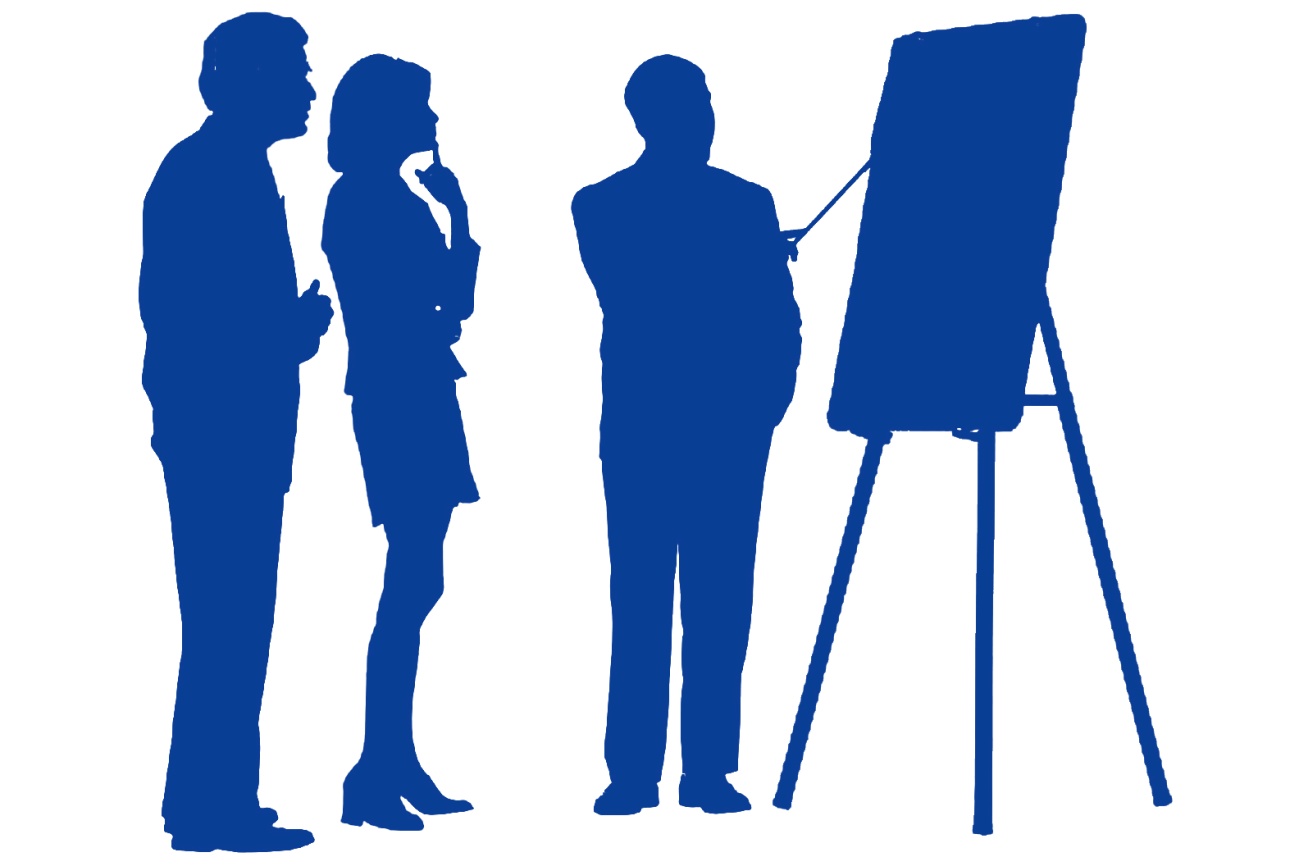 Objective 2   The three stages of learning
How can you assist the three stages of learning?
Receiving 
Provide a good learning environment

Processing
Use a number of learning techniques

Using
Provide opportunities for practice.
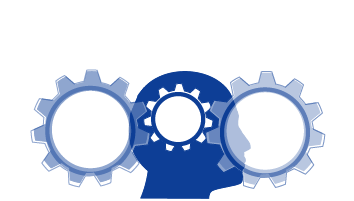 Processing
Receiving
Using
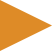 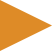 Objective 3   Understanding and remembering
Key points on understanding and remembering
Understanding is developing initial perceptions

We remember based on what we already know

We understand better when learning is related to a project
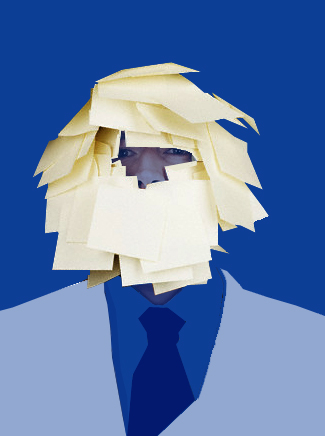 Objective 3   Understanding and remembering
Edgar Dale’s cone of experience
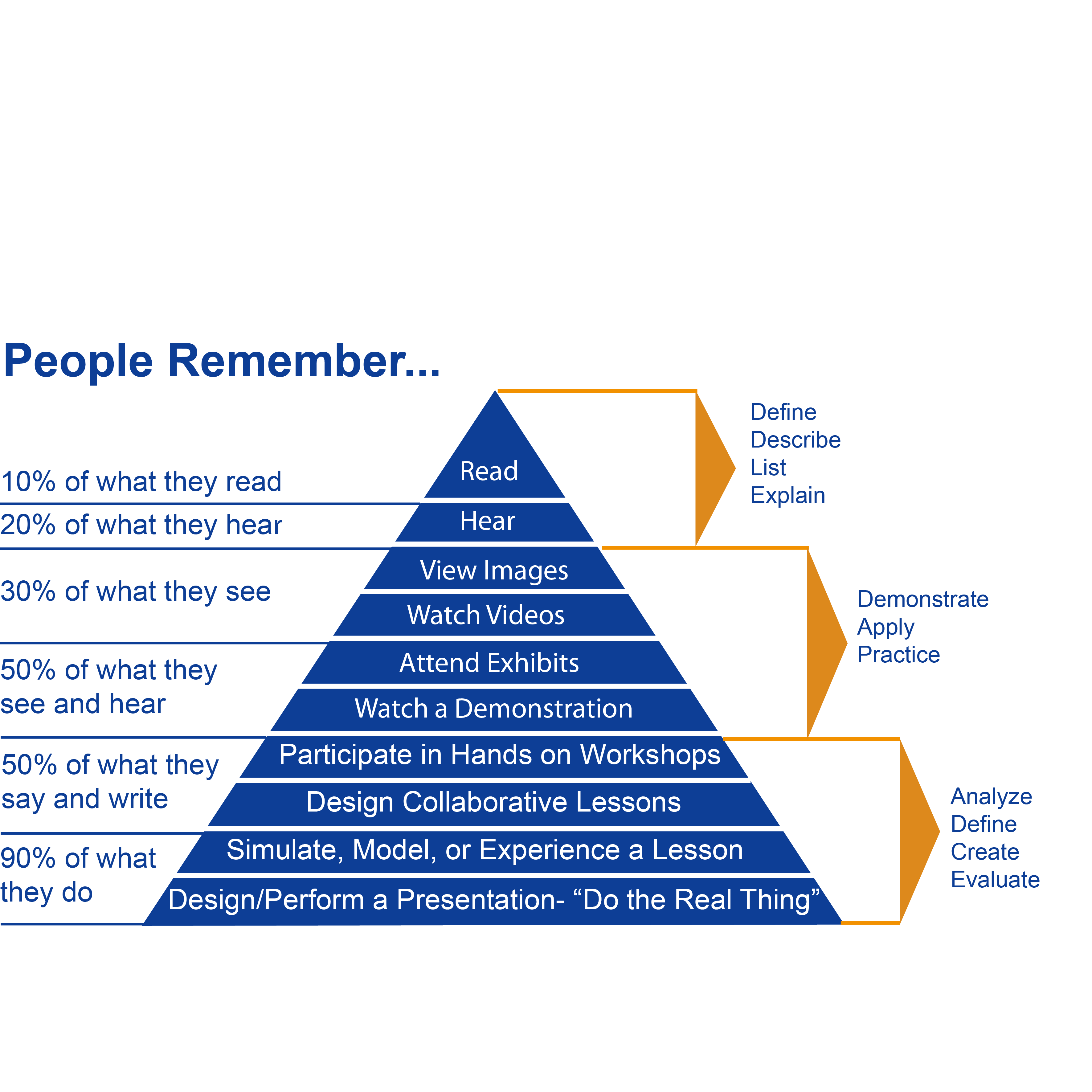 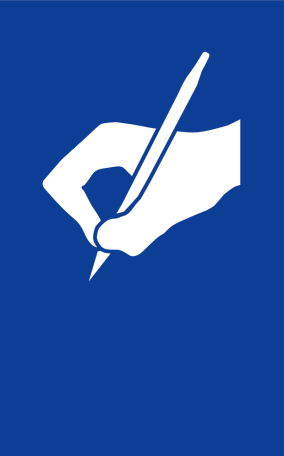 Discussion in pairs
Write down key points
Question    Which methods do you use to help     you/others remember?

          Task   In pairs, come up with three examples
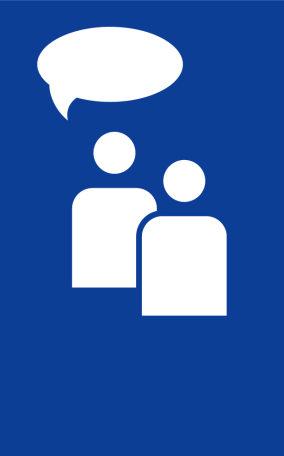 Discussion in pairs
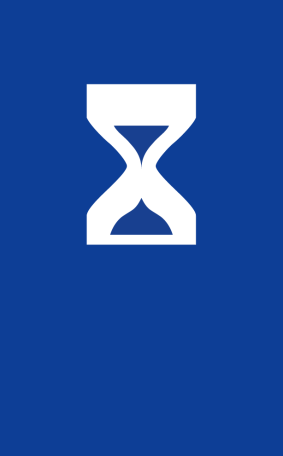 15 minutes
Objective 4   Learning environment
Key points about learning environment
We learn best when we feel relaxed

Create a safe atmosphere, in which people are happy to share experiences

Create a comfortable physical environment
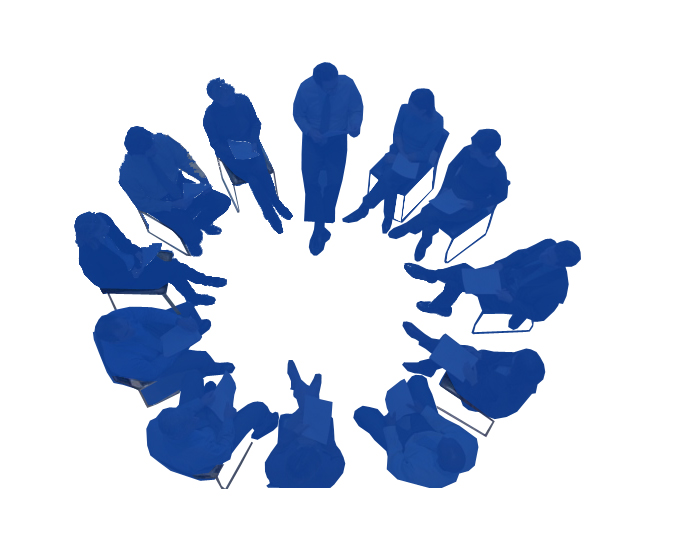 Objective 5   Learning styles
What is a learning style?
A learning style is a way in which an individual engages with learning

Each participant will have their own learning style, and it is up to you as a trainer to tailor the sessions and learning techniques to suit several learning styles
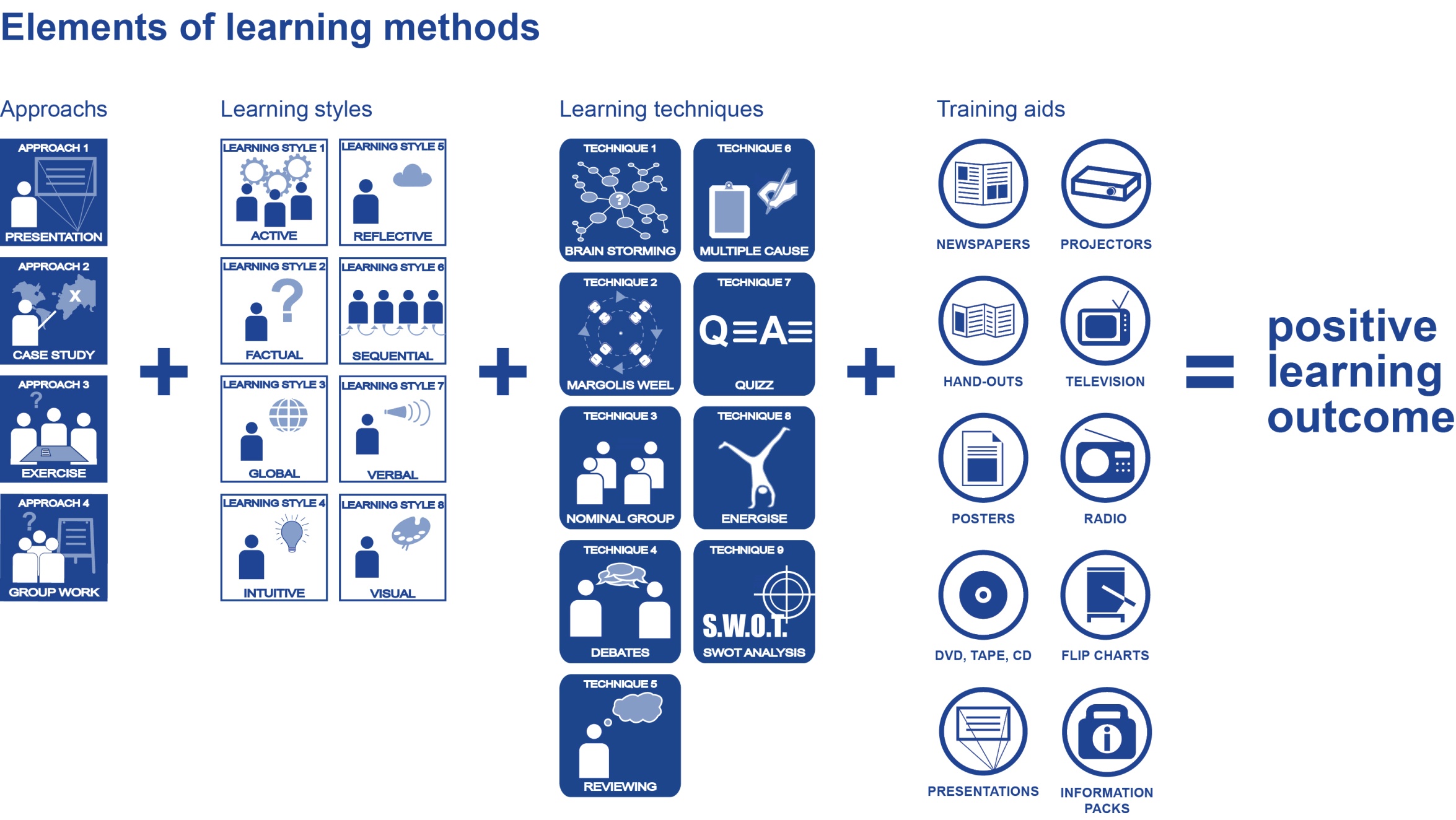 Objective 5   Learning styles
Consider the following eight learning methods
1
Groups
Games
Practice
2
Statistics
Examples
Relevant
3
Case-studies
Global-
Context
4
Questions
Problems
Theory
5
Reflection
Self-study
Questions
6
Objectives
Stages
Summaries
7
Discussion
Groups
Presenting
8
Images
Diagrams
Videos
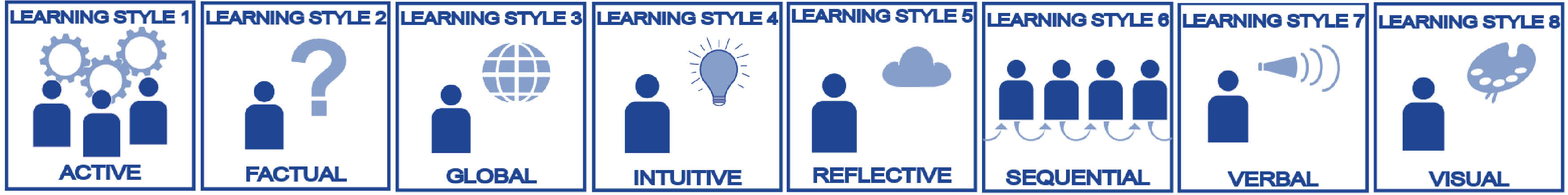 Objective 5   Learning styles
1. Active
Encourage working In pairs or groups

Use techniques such as games, quizzing and brainstorming

Incorporate case studies, simulations and role play into the training
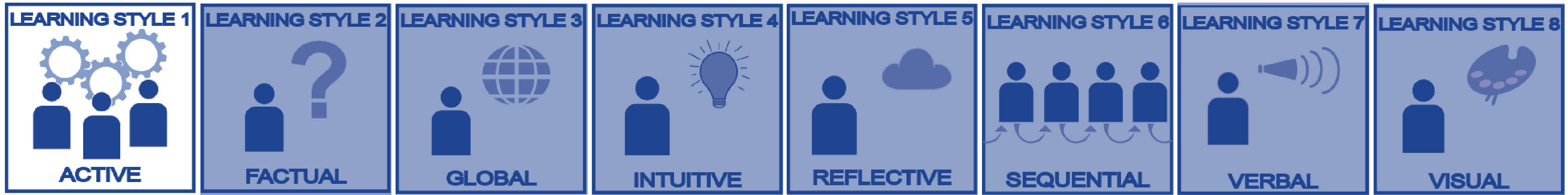 Objective 5   Learning styles
2. Factual
Use real statistics

Use concrete examples and case studies

Make the training relevant to participant’s professional experience
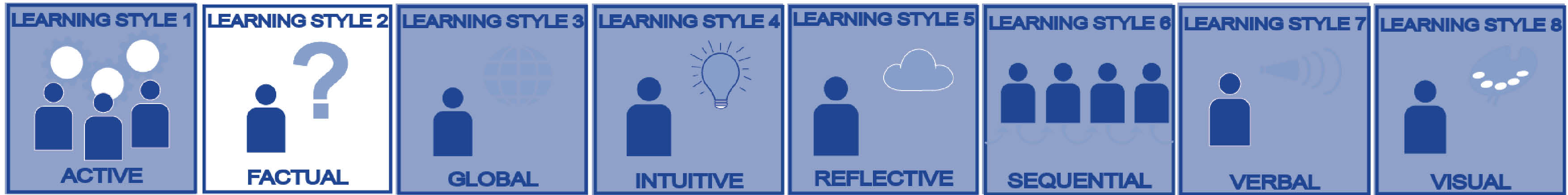 Objective 5   Learning styles
3. Global
Present an overall view of the subject

Use case studies 

Invite participants to share regional experiences
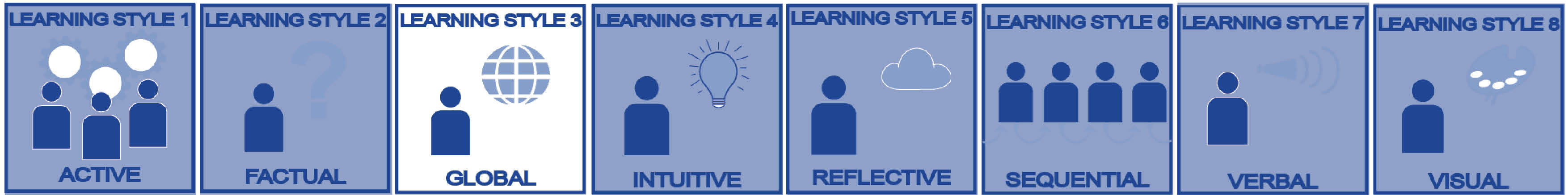 Objective 5   Learning styles
4. Intuitive
Ask questions

Use problem-based, and task based scenario exercises

Ask participants to figure out the underlying theory themselves
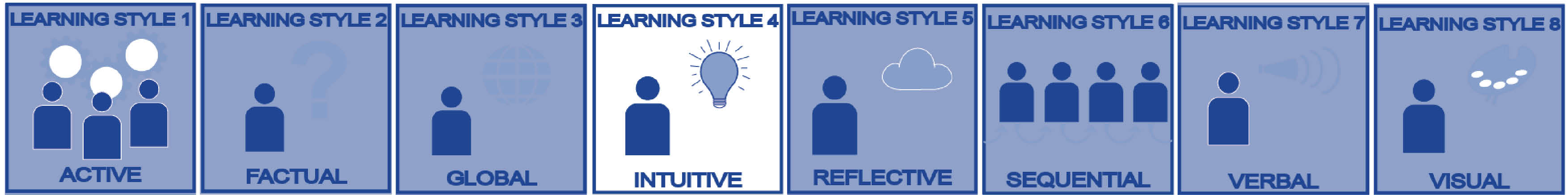 Objective 5   Learning styles
5. Reflective
Allow time for reflection

Allow time for participants to develop questions

Invite participants to produce a written summary of the presentation
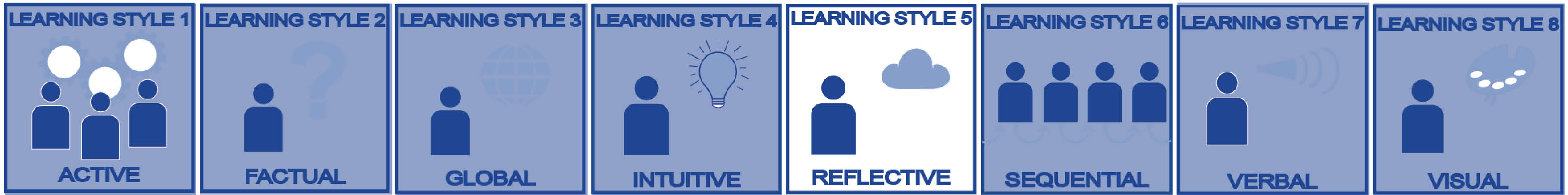 Objective 5   Learning styles
6. Sequential
Set out a clear agenda

Indicate the stage you are covering as you go through the presentation

Provide summaries and recap each stage
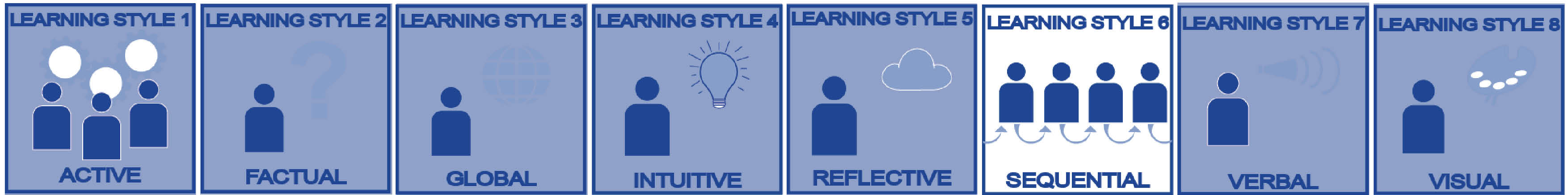 Objective 5   Learning styles
7. Verbal
Incorporate group work, discussion and debate into the training

Encourage participants to explain something to each other

Incorporate participant presentations
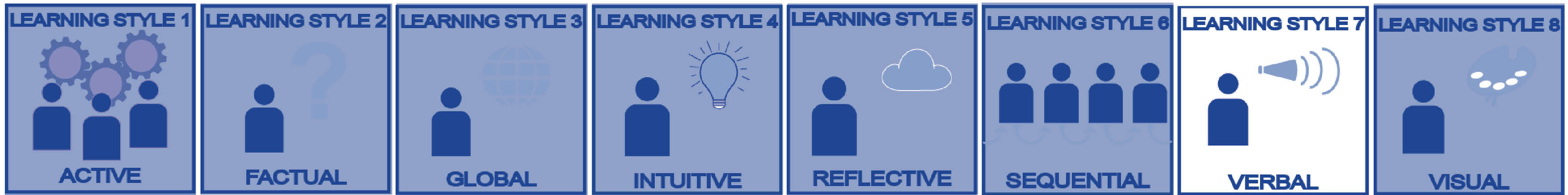 Objective 5   Learning styles
8. Visual
Use diagrams & images within the presentation and literature

Use charts when discussing statistics 

Show videos and demonstrations
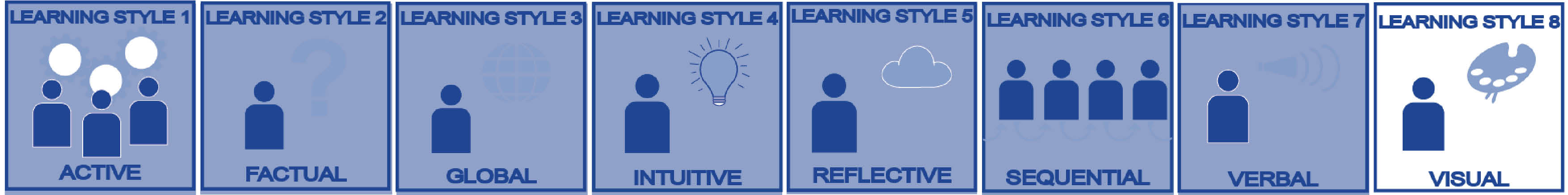 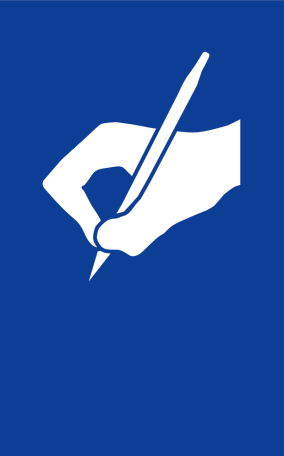 Discussion in groups
Write down key points
Task 1   Come up with eight examples of training methods, 
based on the eight learning styles.
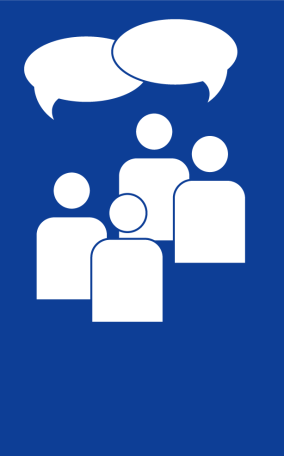 Discussion in groups
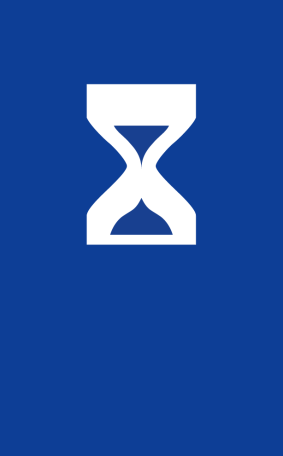 15 minutes
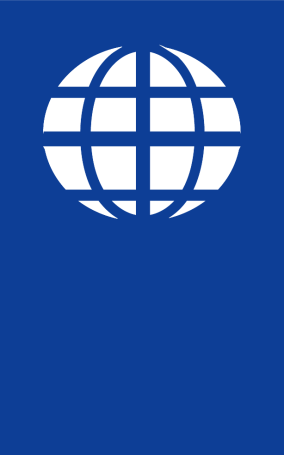 Any questions?
Share your experiences
Do you have any comments or experiences you would like to share?

Do you have any questions?
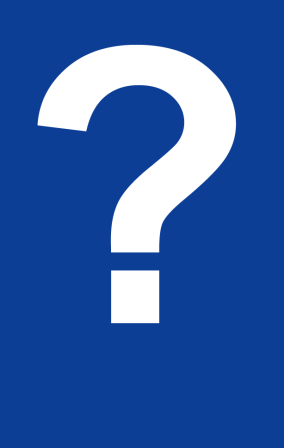 Any 
questions
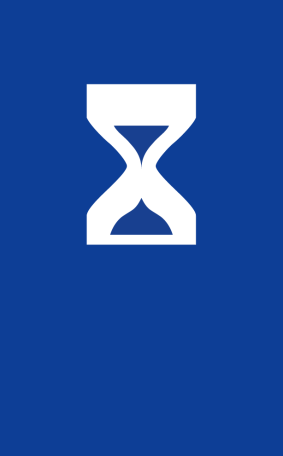 15 minutes
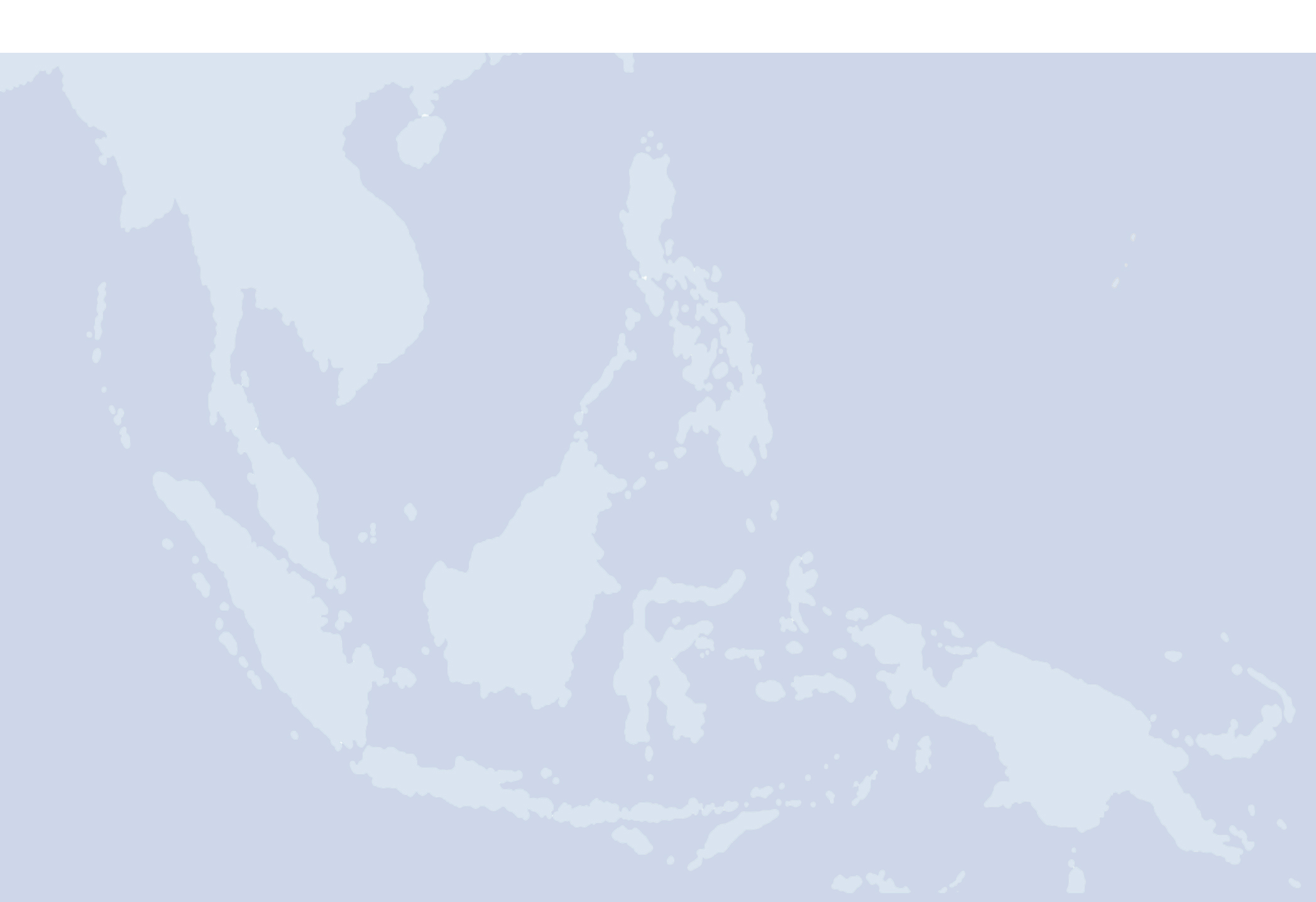 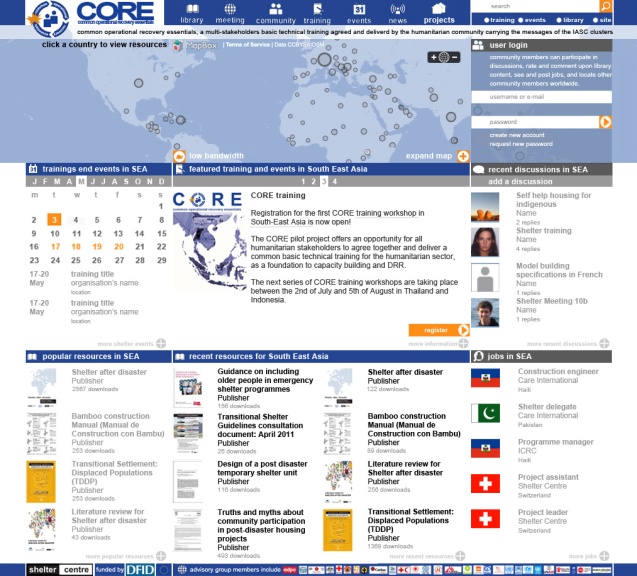 Further reading
Adult Learning Mechanisms
Cegos, 2007

Delivering great training
Bryan Hopkins, 2008
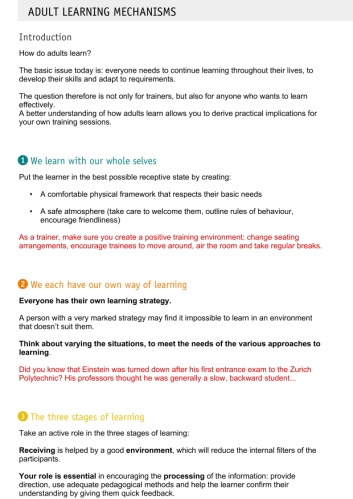 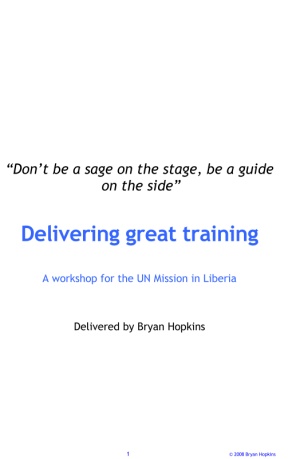 [Speaker Notes: Notes in ITALICS are general training guidance
Facilitators can add notes below to assist training


Notes in BOLD are material references and sources
EC (30/03/10): from SC08b, Day 2 03, p.2 and 3
CM (26/04/10): changed objectives to make them shorter and more SMART]
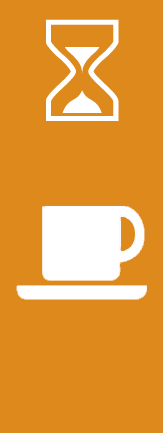 Coffee break
Please be back in time for
30 min
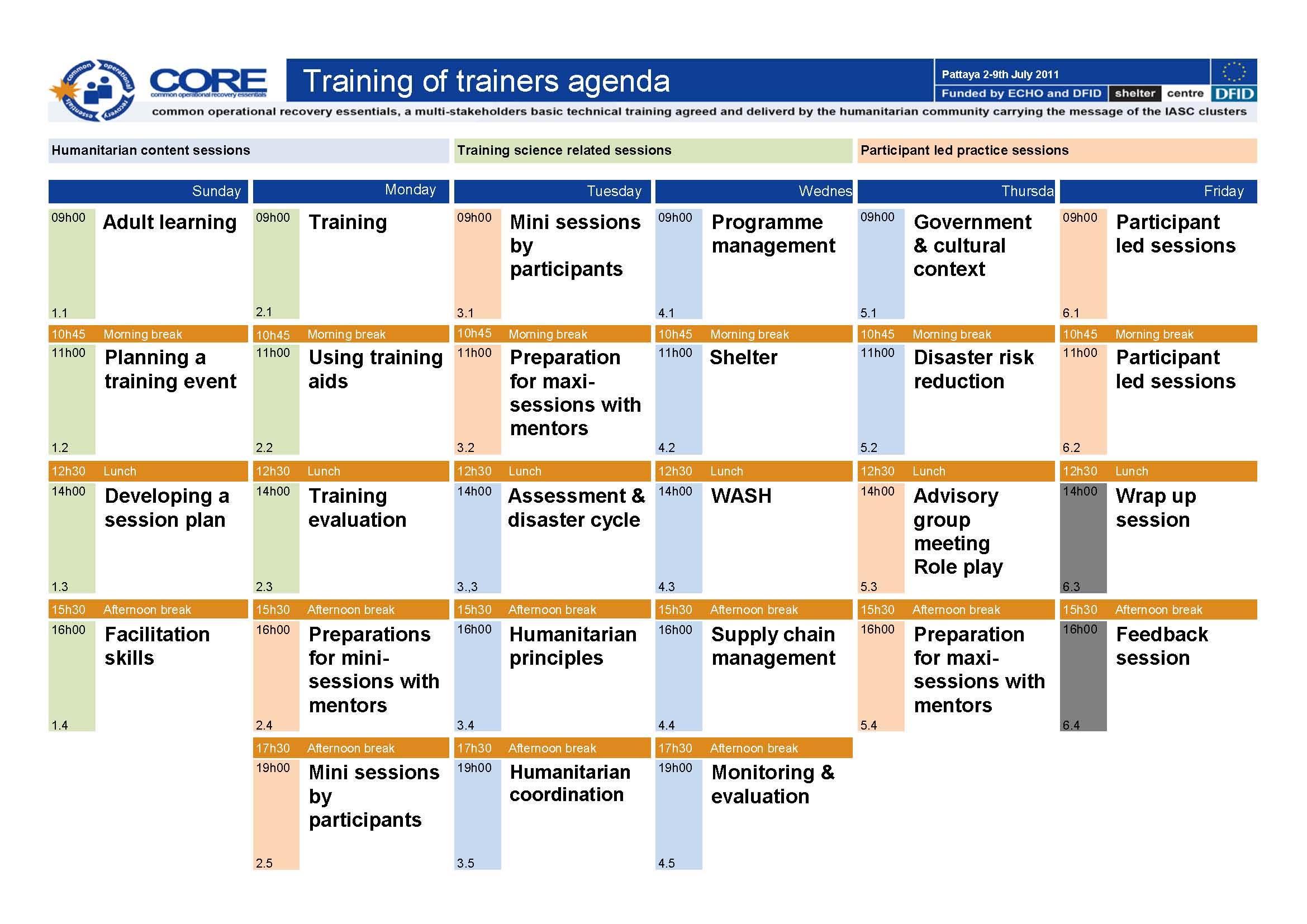 Back at
11:00
[Speaker Notes: Notes in ITALICS are general training guidance
Facilitators can add notes below to assist training


Notes in BOLD are material references and sources
EC (30/03/10): from SC08b, Day 2 03, p.2 and 3
CM (26/04/10): changed objectives to make them shorter and more SMART]
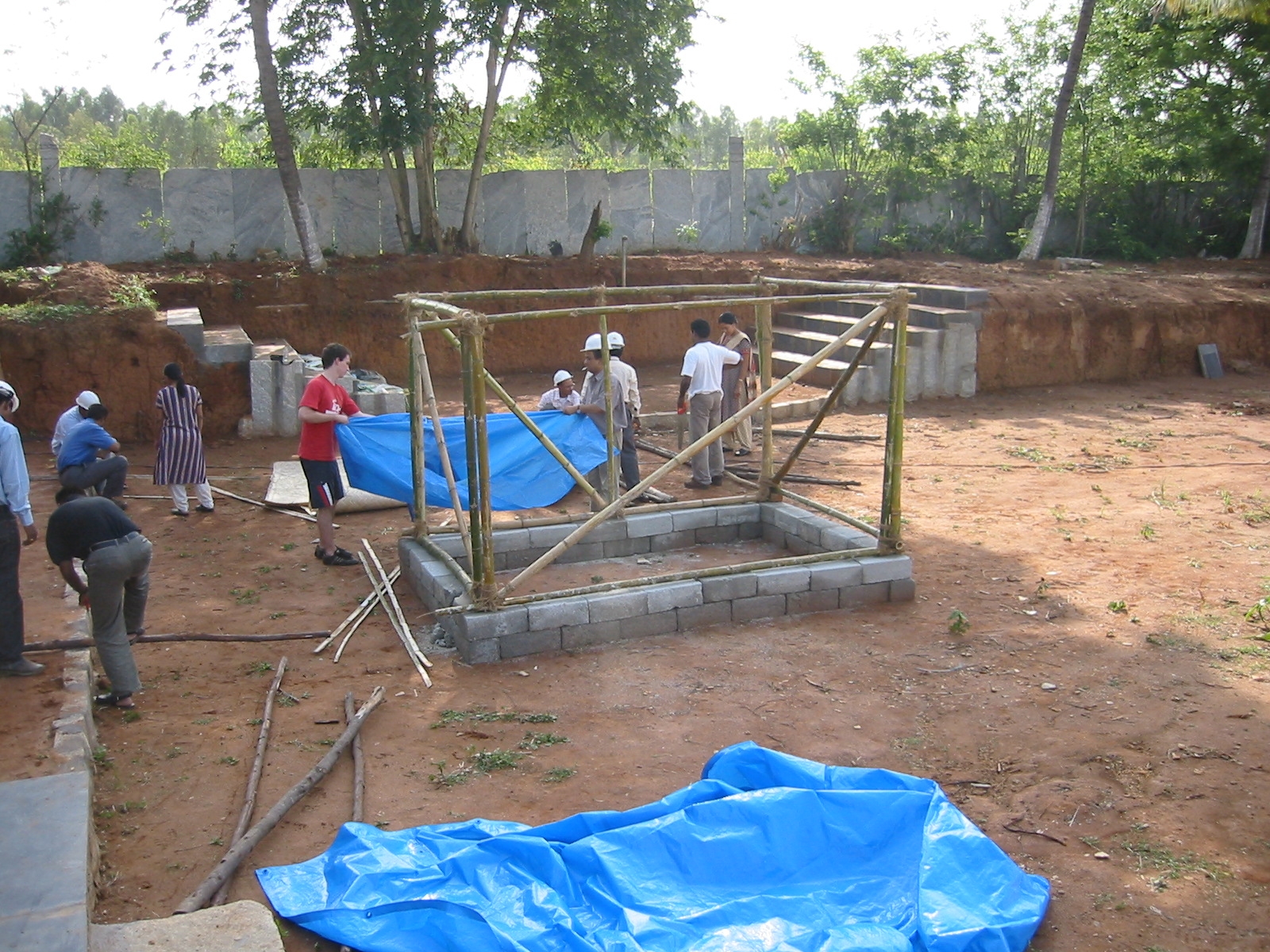 Planning a training event
Assessing learning needs & planning the structure of a training event
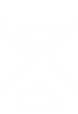 90
Minutes
[Speaker Notes: Notes in ITALICS are general training guidance
Facilitators can add notes below to assist training


Notes in BOLD are material references and sources
EC (30/03/10): from SC08b, Day 2 03, p.1]
Planning a training event
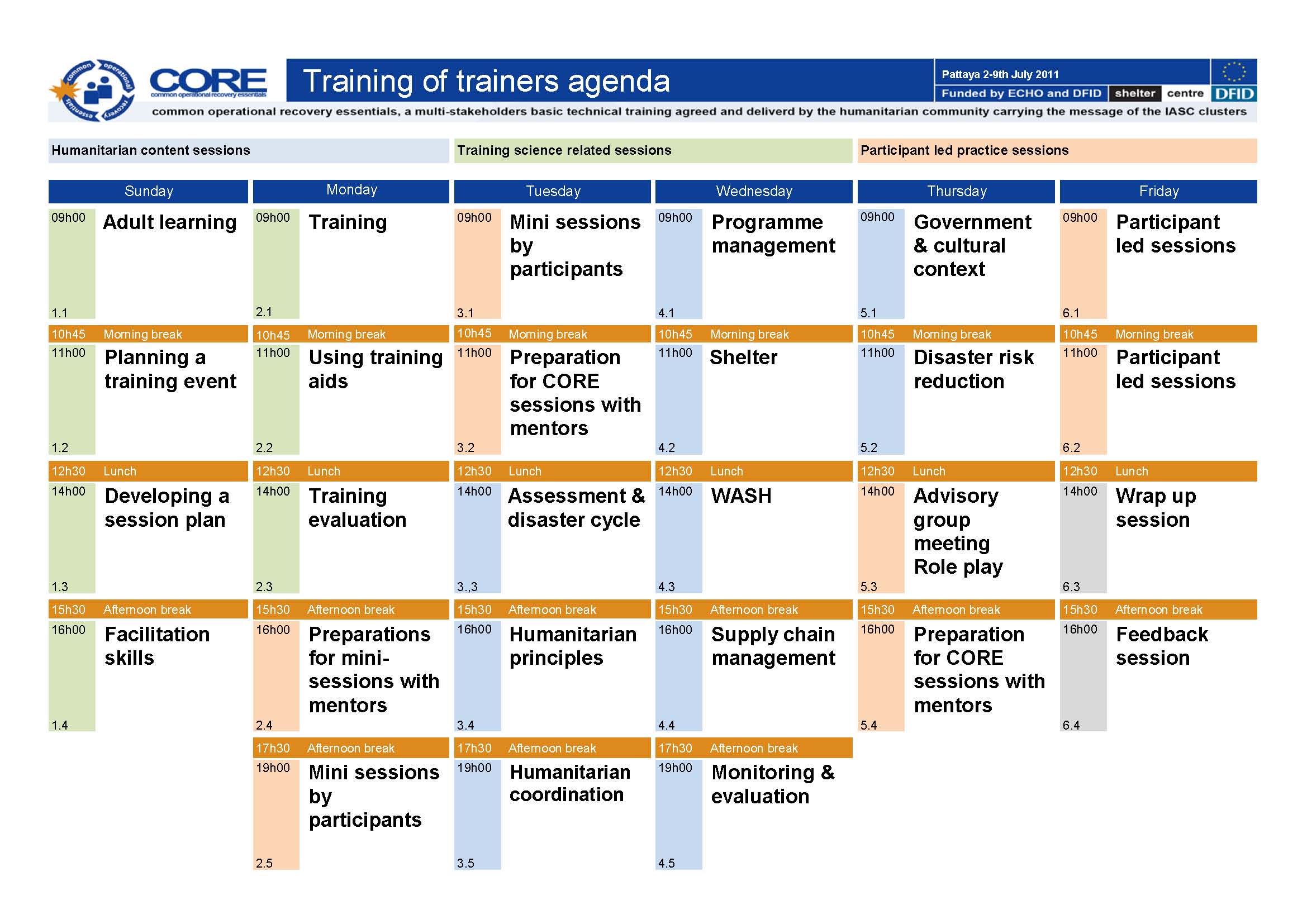 2
[Speaker Notes: Notes in ITALICS are general training guidance
Facilitators can add notes below to assist training


Notes in BOLD are material references and sources
EC (30/03/10): from SC08b, Day 2 03, p.2 and 3
CM (26/04/10): changed objectives to make them shorter and more SMART]
By the end of this session, you will have an understanding of:
Objective 1    Assessing learning needs

Objective 2    Setting goals and objectives

Objective 3    Planning the structure and agenda

Objective 4    Preparing participants, preparing yourself

Objective 5    Example logistics checklist
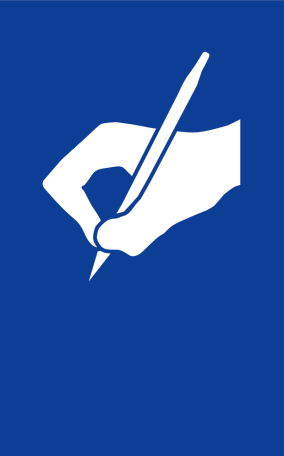 Discussion in groups
Write down key points
Task 1   Discuss your experiences of training events

          Task 2  Make a list of 5 do’s and don’t of training

            Task 3  Present your ideas to the group, noting common themes
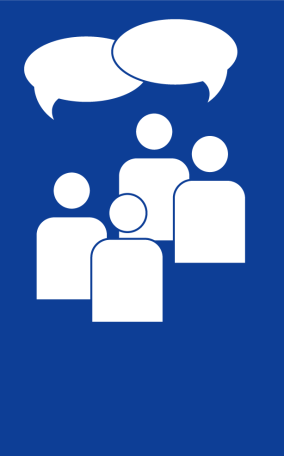 Discussion in groups
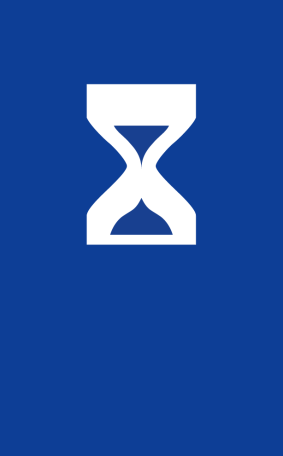 15 minutes
Objective 1   Assessing learning needs
Who is your target audience?
Age, gender, education

Knowledge base

Job experience

Language

Motivation
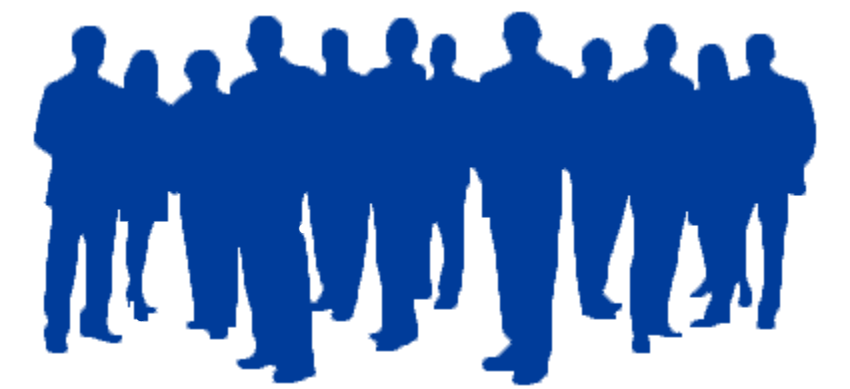 Objective 1   Assessing learning needs
What is the current performance in humanitarian response?
It is estimated 85% of humanitarian workers have no formal training at all

Lack of common understanding

Poor collaboration and use of resources
Objective 2   Goals and objectives
It is important to set goals and objectives on different levels
General goals and objectives

Course Learning objectives

Enabling objectives
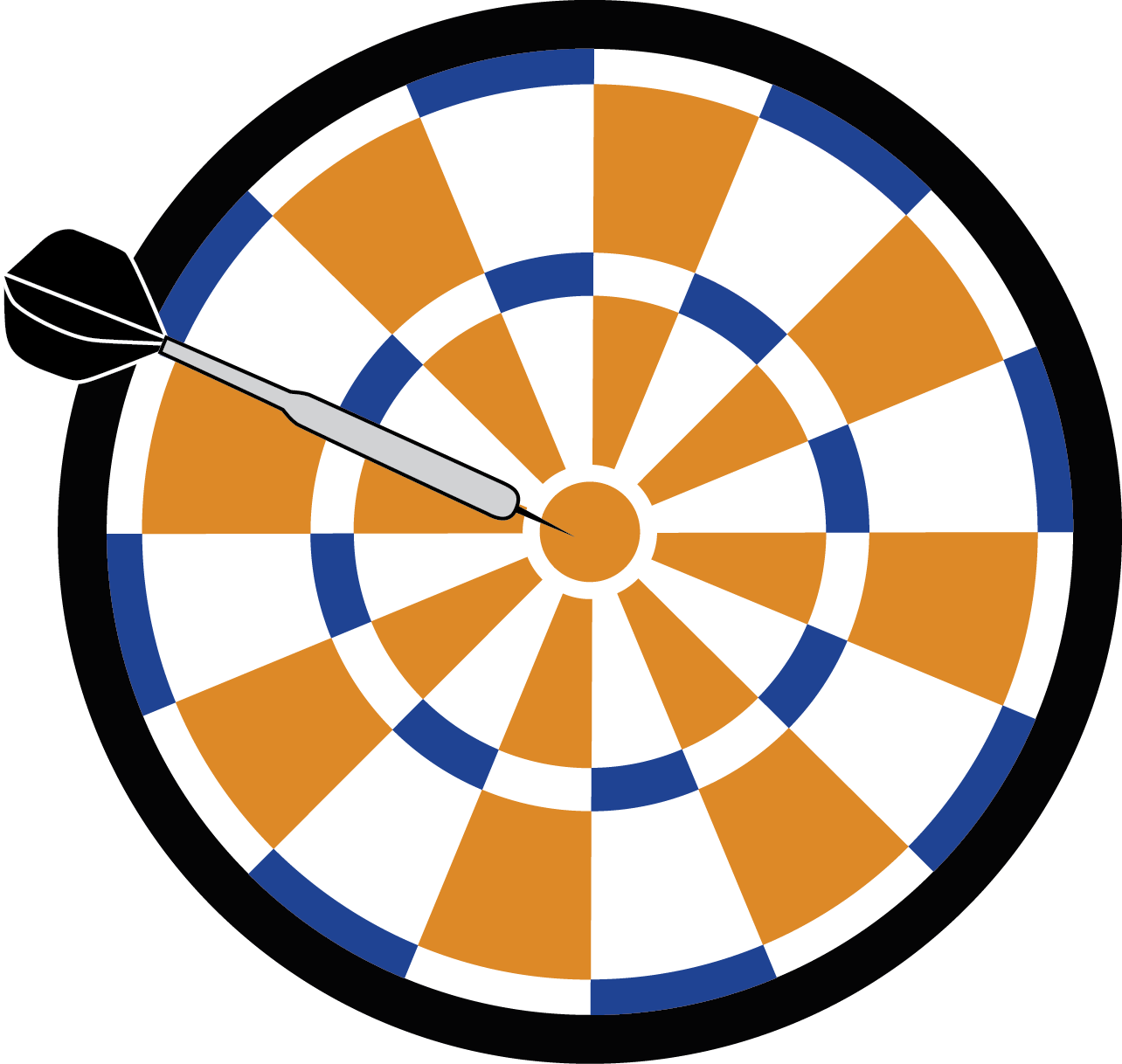 Objective 2   Goals and objectives
General objectives for CORE training
Basic understanding in DRR+R+R

Common language

Collaboration

Reference to other resources

Use of the regional learning platform
Objective 2   Goals and objectives
Enabling objectives (EO’s)
An enabling objective reflects the behaviour that should be adopted as a result of the training

Example: In CORE ToT, an enabling objective is:

For trainers to accompany participants, and be good facilitators
Objective 3   Planning the structure and agenda
Planning the structure and agenda should be determined by overall training objective, and target performance
“ Keeping the actual performance at the 
heart of your training objective guarantees 
relevant, activity-based training” 
    
  (UNMIL ToT workshop notes) p17
Objective 3   Planning the structure and agenda
Hierarchal task analysis
In a hierarchical analysis, a task is broken down from top to bottom, thereby, showing a hierarchical relationship amongst the tasks

To plan the structure and agenda, use flow charts and brain storming to break down your training objectives

The sessions will be formed from breaking down the training objectives
Objective 3   Planning the structure and agenda
Structure: key points
Think about the order in which you want people to learn

Think about time of day people are most effective at absorbing knowledge

Remember to use a number of training techniques (from the 8 learning methods)
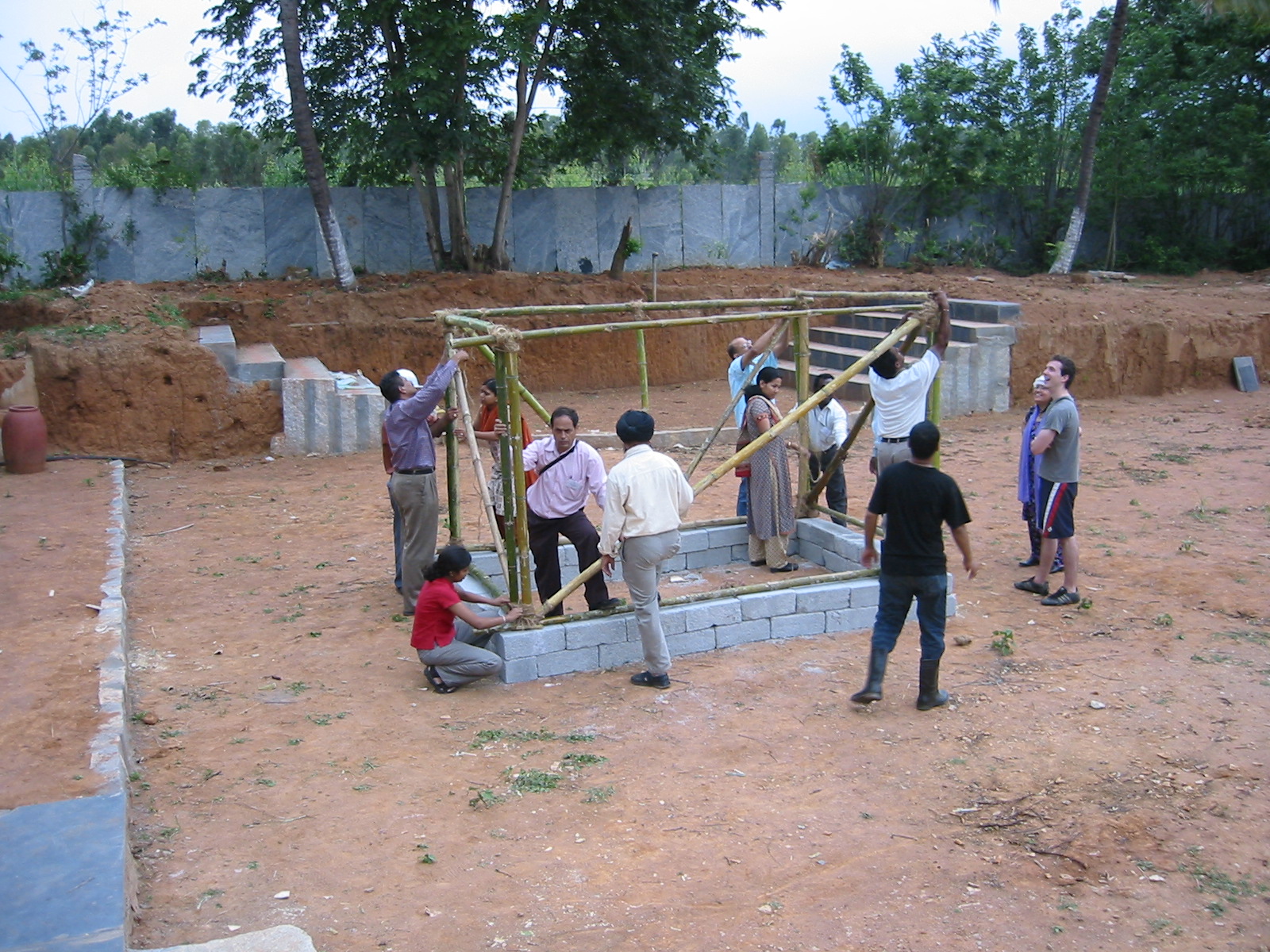 Consider how hierarchal analysis could be used in an emergency response evaluation
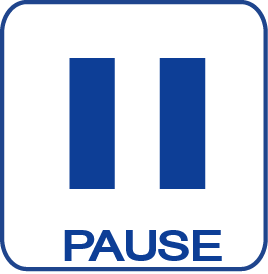 Objective 3   Planning the structure and agenda
Remember to include a mixture of different learning methods
1
Groups
Games
Practice
2
Statistics
Examples
Relevant
3
Case-studies
Global-
Context
4
Questions
Problems
Theory
5
Reflection
Self-study
Questions
6
Objectives
Stages
Summaries
7
Discussion
Groups
Presenting
8
Images
Diagrams
Videos
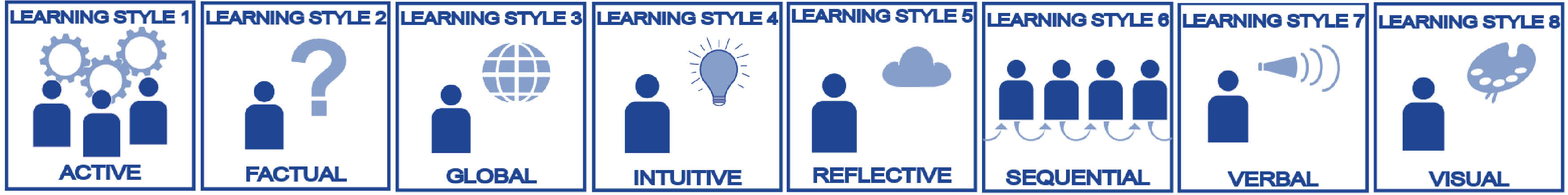 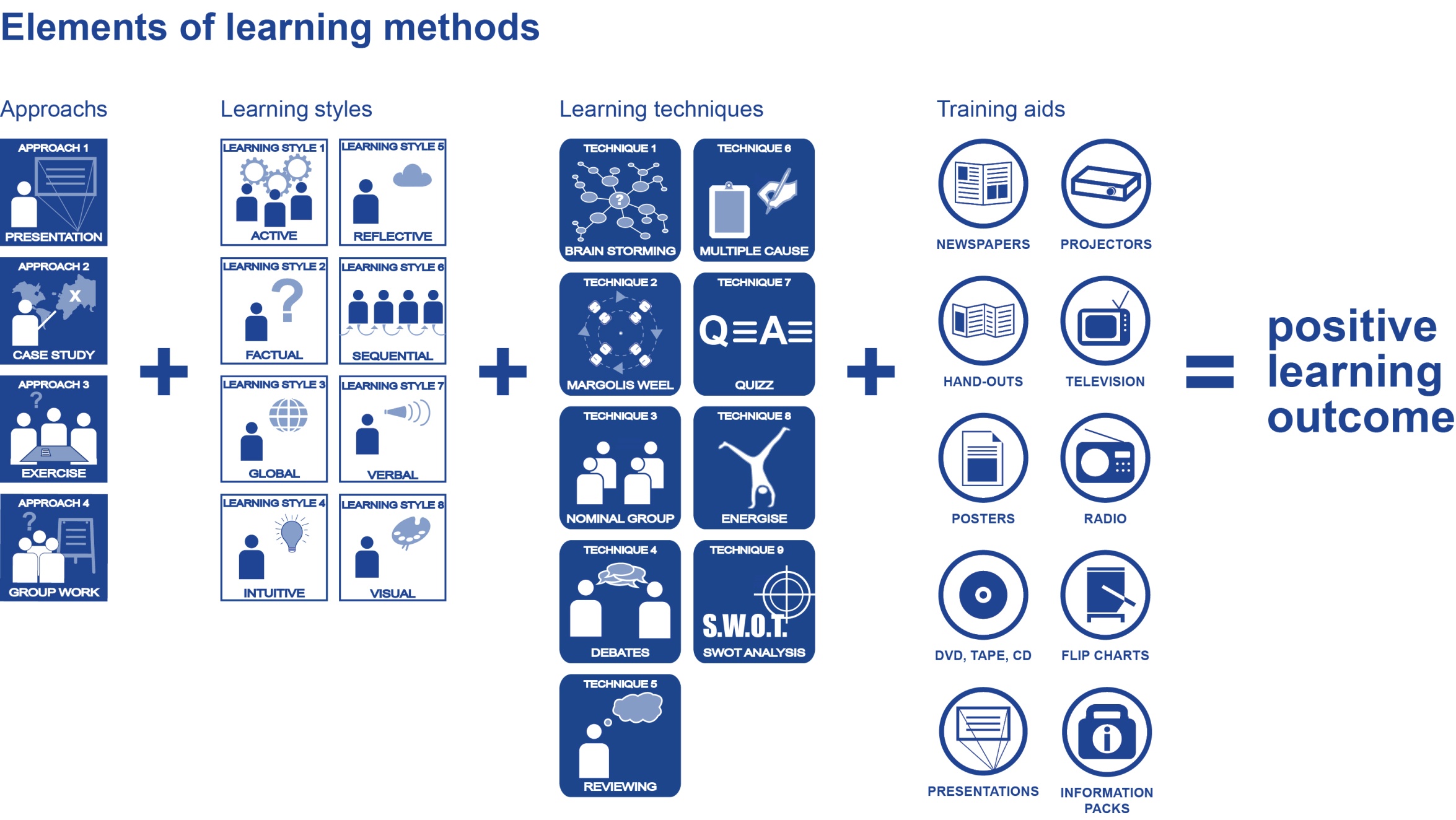 Objective 3   Planning the structure and agenda
Agenda: consider time of day people are most effective, and use a variety of learning approaches
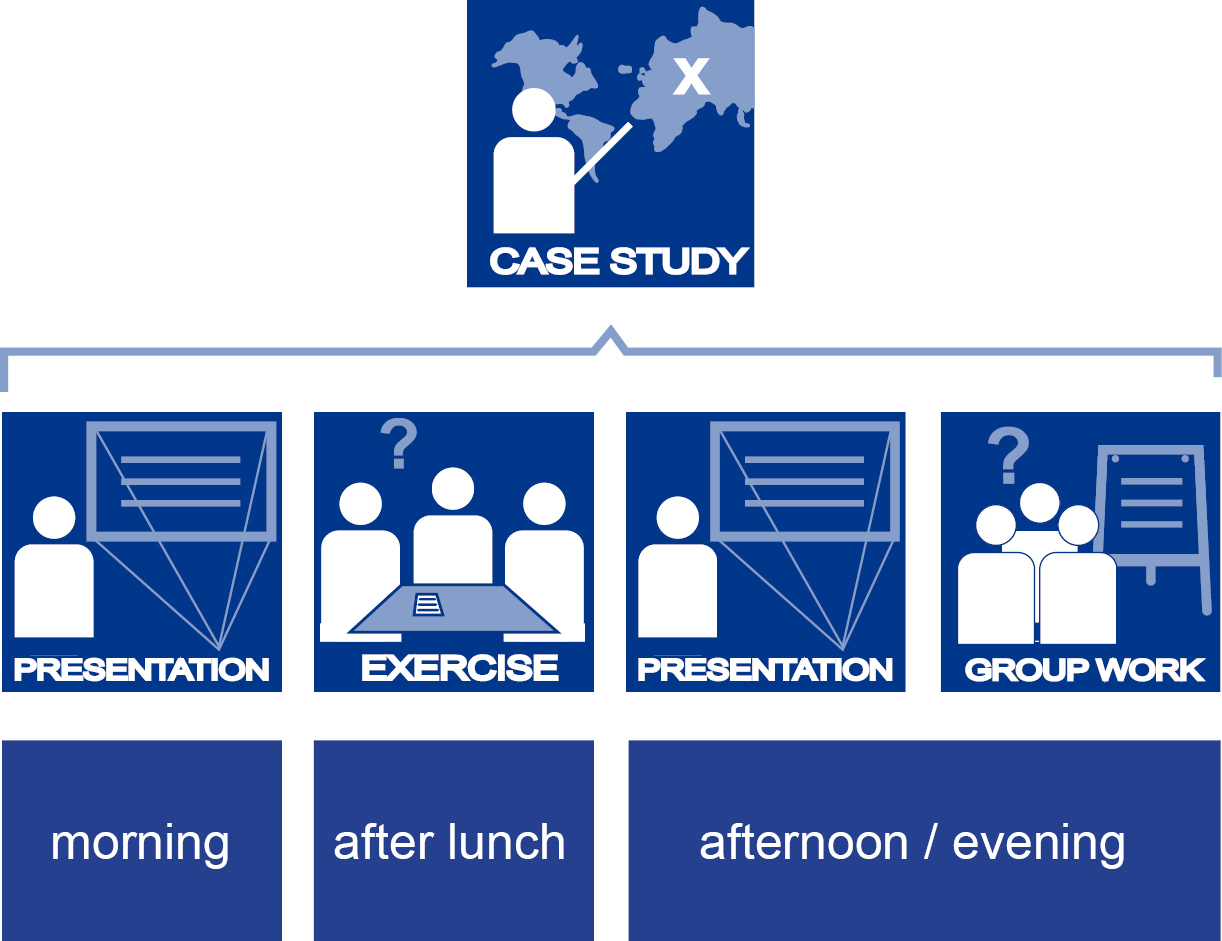 Objective 4   Preparation
Prepare participants

Prepare yourself

Prepare equipment and venue
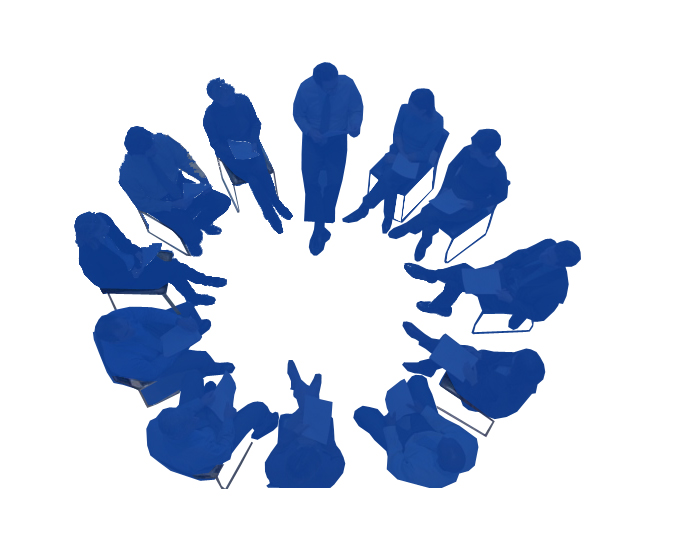 Objective 5   Example logistics checklist
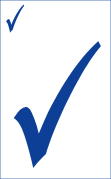 Equipment
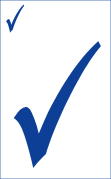 Venue
Security

Power supply

Rooms

Seating

Environment
Laptop, projector and screen

Flip chart stand, pads, pens

Participant manuals

Pens

Name badges
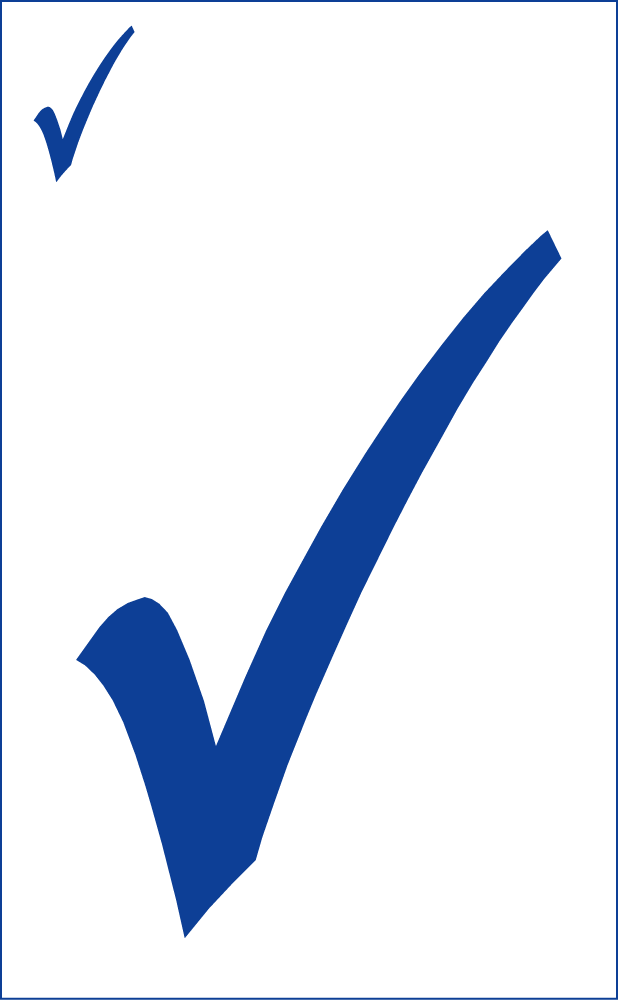 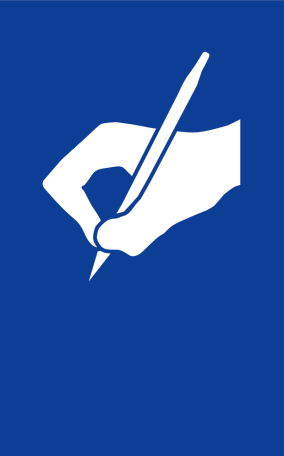 Discussion in groups
Split into 3 groups, and assess the CORE agenda for the following scenarios
Write down key points
Group 1   Assess the CORE agenda for several different stakeholder groups; think about what you might change for different audiences

Group 2   Assess the CORE agenda for two countries that you have worked in, think about what you might change for different settings

Group 3   Assess the CORE agenda for an area of disaster, and for an area of conflict, what might you change in these settings?
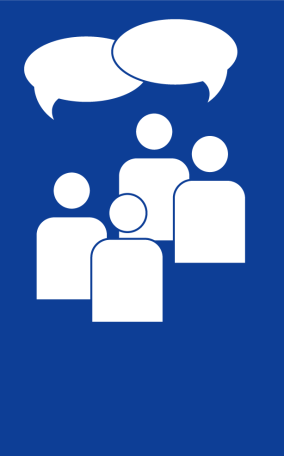 Discussion in groups
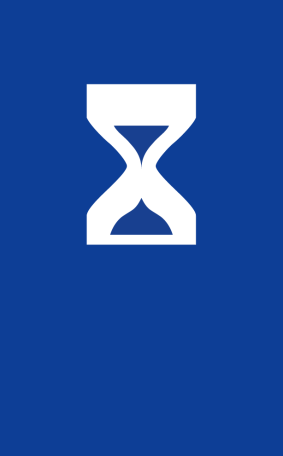 30 minutes
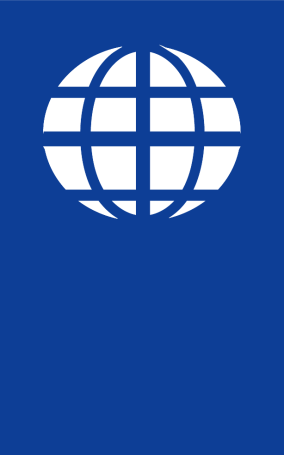 Any questions?
Share your experiences
Do you have any comments or experiences you would like to share?

Do you have any questions?
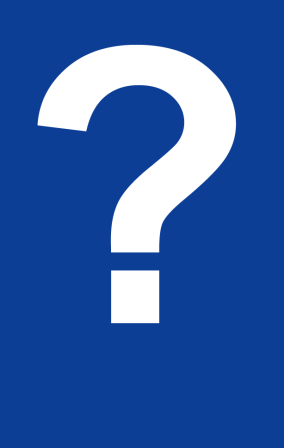 Any 
questions
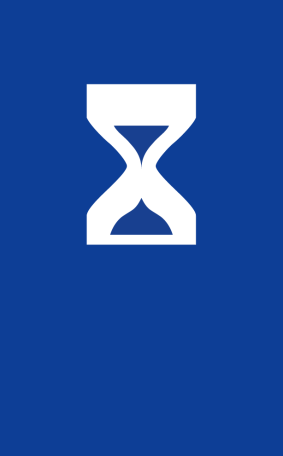 15 minutes
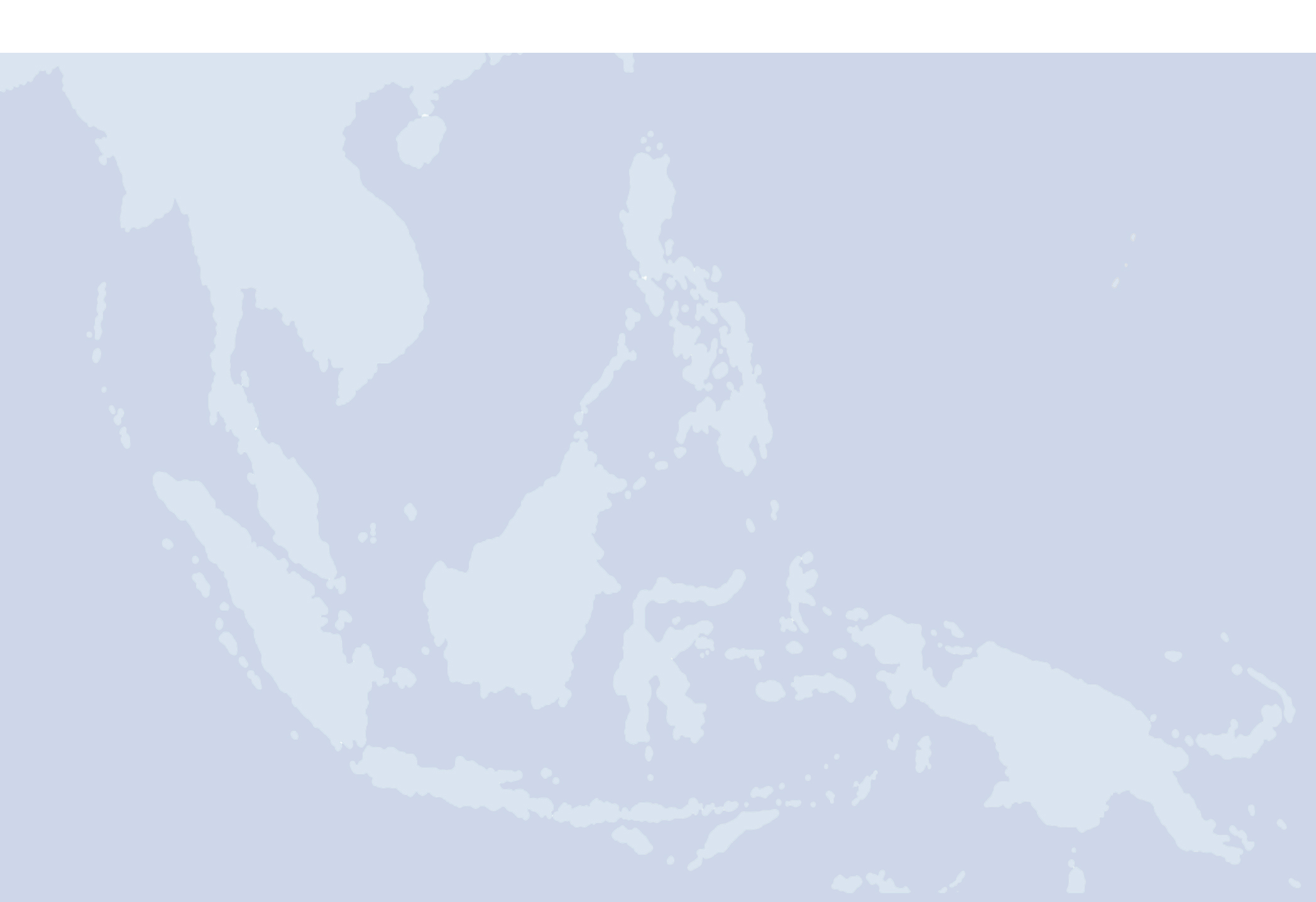 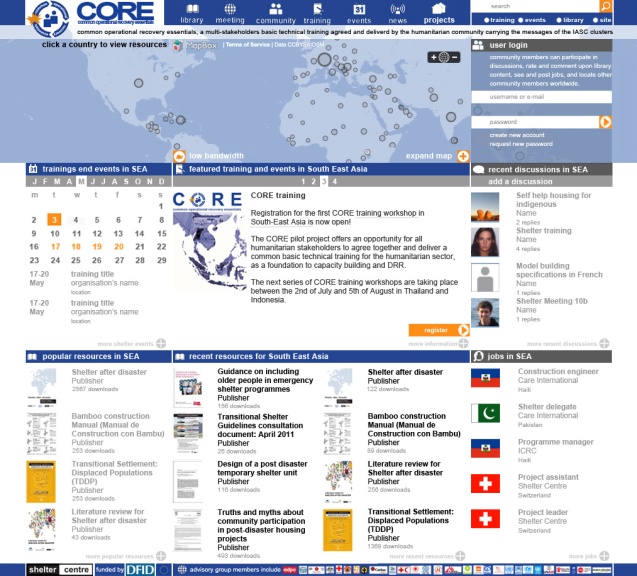 Further reading
Adult Learning Mechanisms
Cegos, 2007

Delivering great training
Bryan Hopkins, 2008

Designing Participatory Workshops
UNHCR, 2008

How to organize and run learning workshops
UNICEF and UN staff college
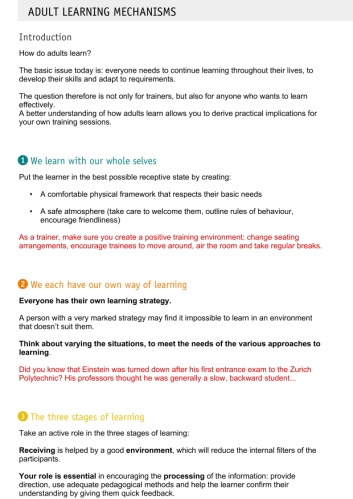 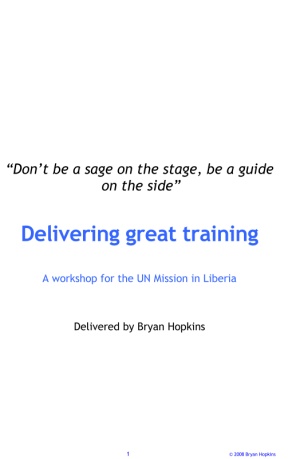 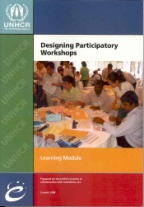 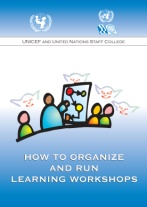 [Speaker Notes: Notes in ITALICS are general training guidance
Facilitators can add notes below to assist training


Notes in BOLD are material references and sources
EC (30/03/10): from SC08b, Day 2 03, p.2 and 3
CM (26/04/10): changed objectives to make them shorter and more SMART]
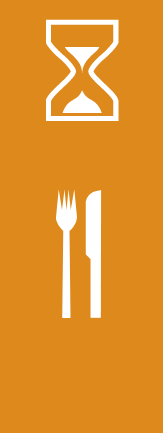 Lunch break
Please be back in time for
30 min
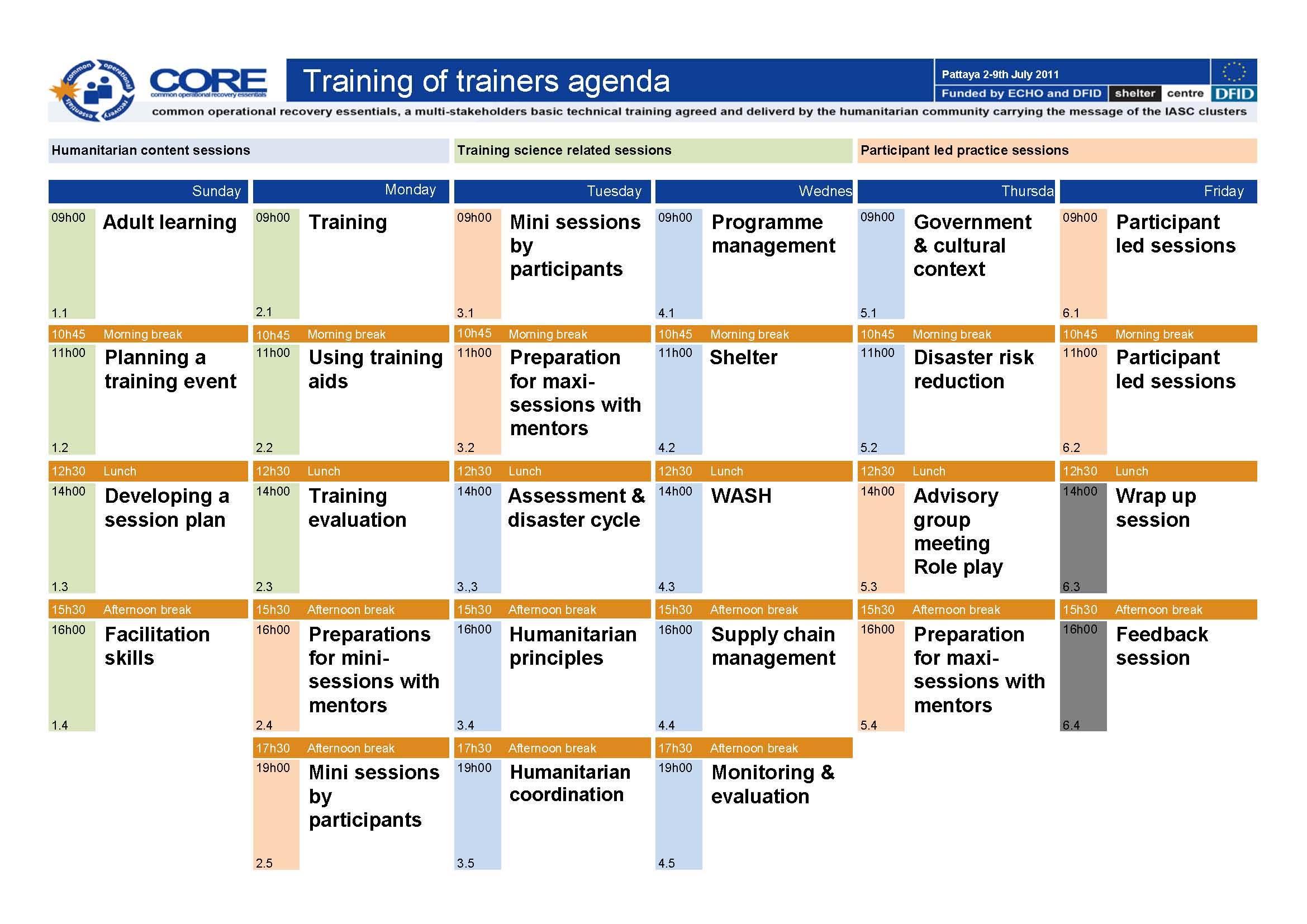 Back at
14:00
[Speaker Notes: Notes in ITALICS are general training guidance
Facilitators can add notes below to assist training


Notes in BOLD are material references and sources
EC (30/03/10): from SC08b, Day 2 03, p.2 and 3
CM (26/04/10): changed objectives to make them shorter and more SMART]
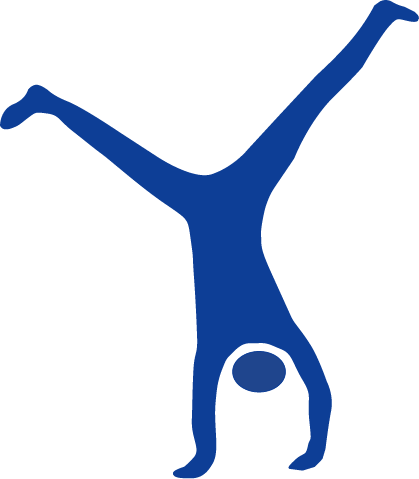 Energiser session
[Speaker Notes: Notes in ITALICS are general training guidance
Facilitators can add notes below to assist training


Notes in BOLD are material references and sources
EC (30/03/10): from SC08b, Day 2 03, p.2 and 3
CM (26/04/10): changed objectives to make them shorter and more SMART]
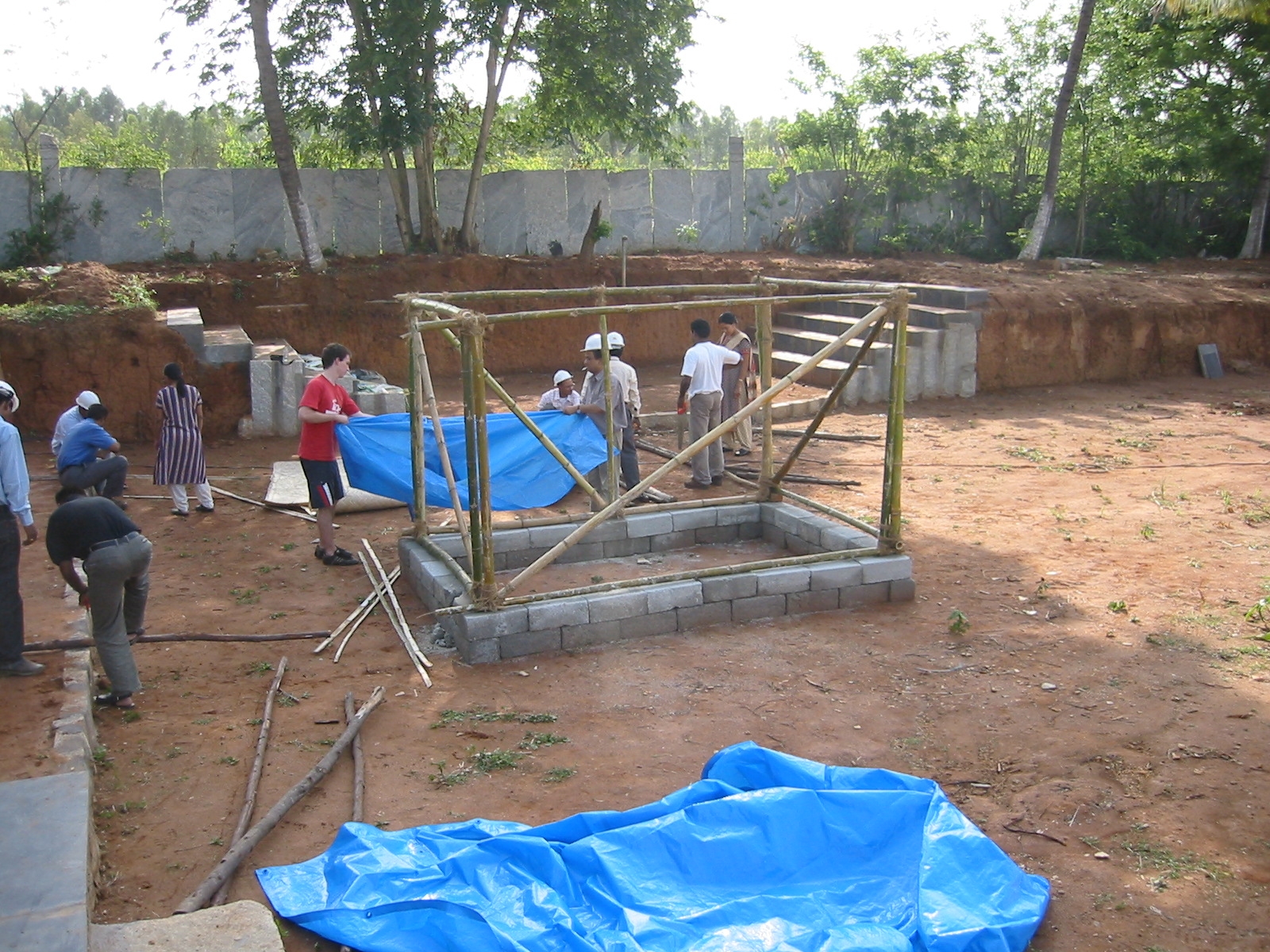 Developing a session plan
Looking at setting key learning points and developing content
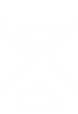 90
Minutes
[Speaker Notes: Notes in ITALICS are general training guidance
Facilitators can add notes below to assist training


Notes in BOLD are material references and sources
EC (30/03/10): from SC08b, Day 2 03, p.1]
Developing a session plan
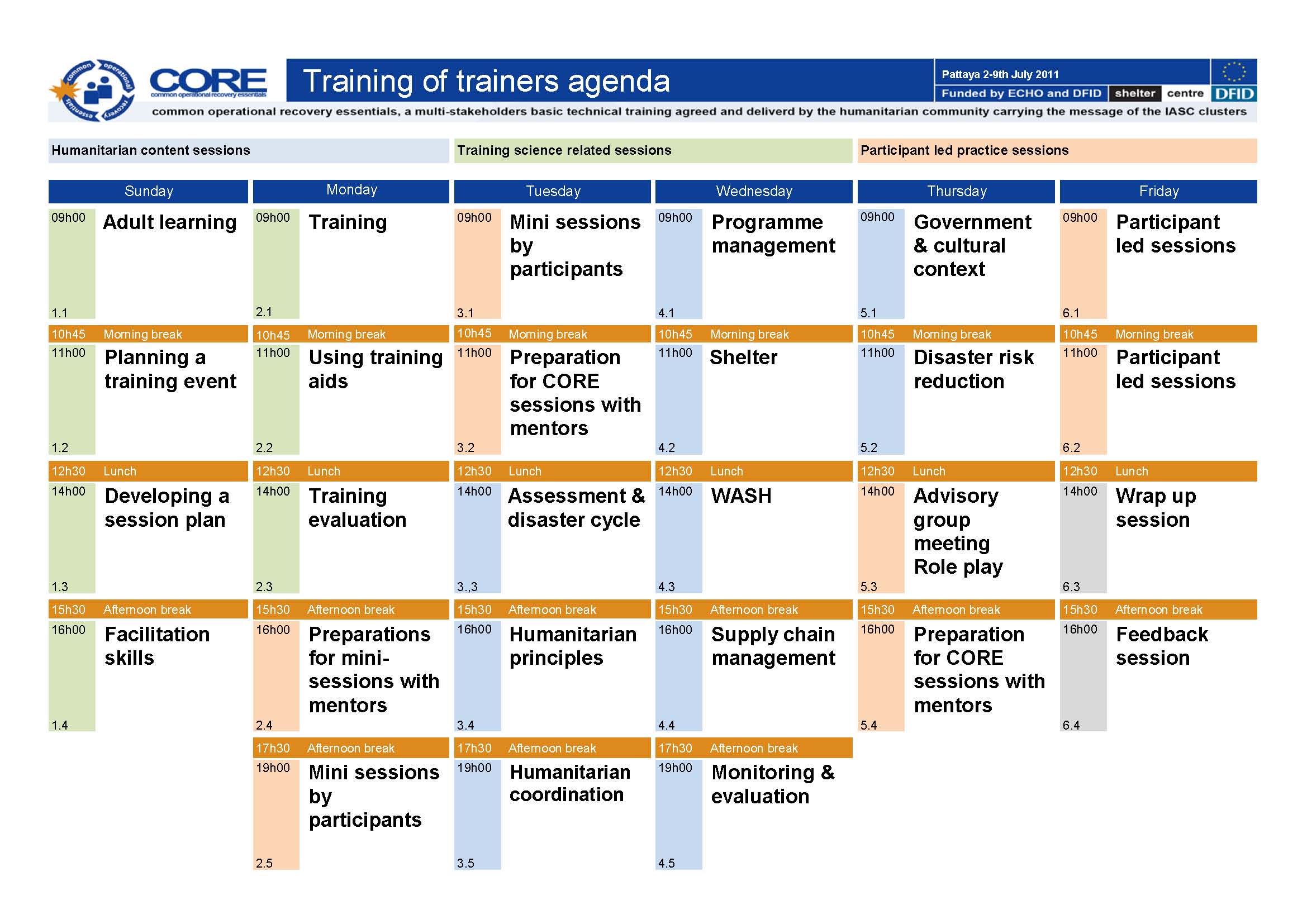 3
[Speaker Notes: Notes in ITALICS are general training guidance
Facilitators can add notes below to assist training


Notes in BOLD are material references and sources
EC (30/03/10): from SC08b, Day 2 03, p.2 and 3
CM (26/04/10): changed objectives to make them shorter and more SMART]
By the end of this session, you will have an understanding of:
Objective 1    How to develop content

Objective 2    Mind mapping

Objective 3    Setting key learning points

Objective 4    Deciding appropriate methods for training
Objective 1   Developing content
In developing content, you should
Continue with the hierarchical task analysis method, but go into a finer level of detail

Use mind mapping methods
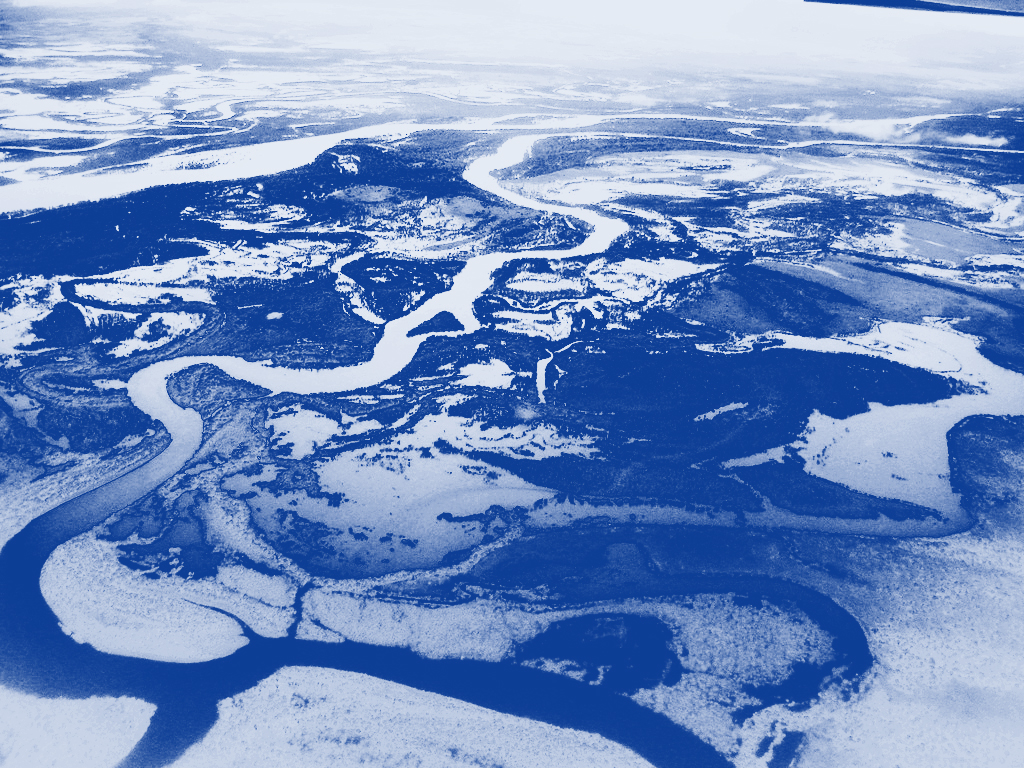 Objective 2   Mind mapping
Key points
Represents ideas around one subject

Present ideas in a non-linear manor

Encourages a brain-storming approach to organisational tasks

Branches represent a hierarchy
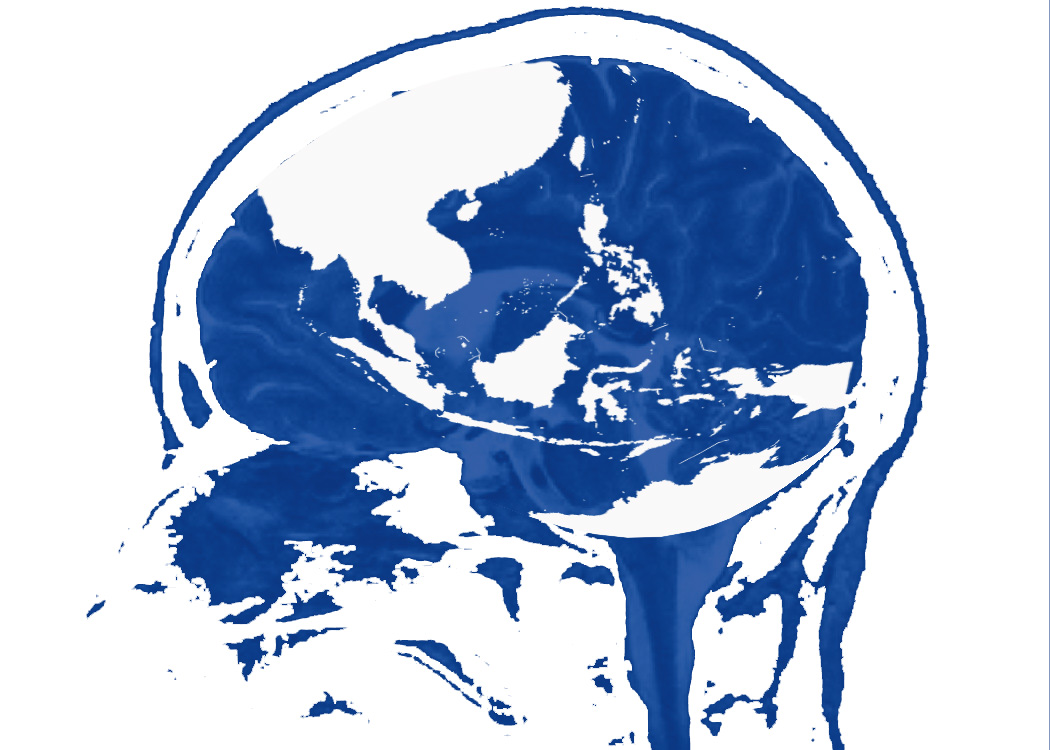 Objective 2   Mind mapping
Mind mapping demonstration
Your trainer will now give a brief demonstration on 
mind-mapping, around the subject of WASH
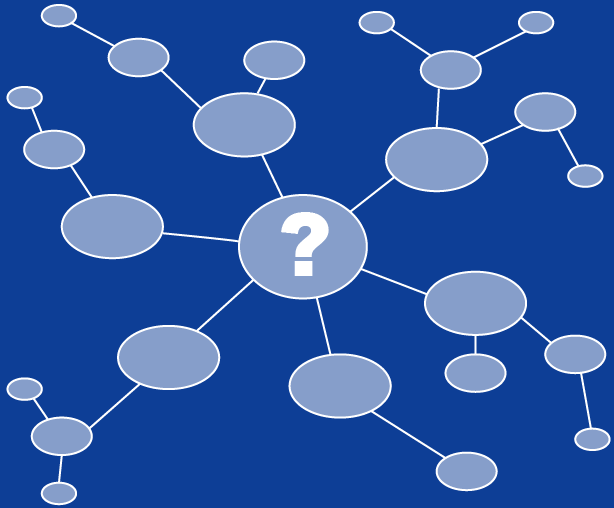 Objective 3   Setting key learning points
Key learning points will be developed in your mind-mapping exercise

They are generally will come from the main branches of the mind map

Take key words from your mind map and develop them into sentences
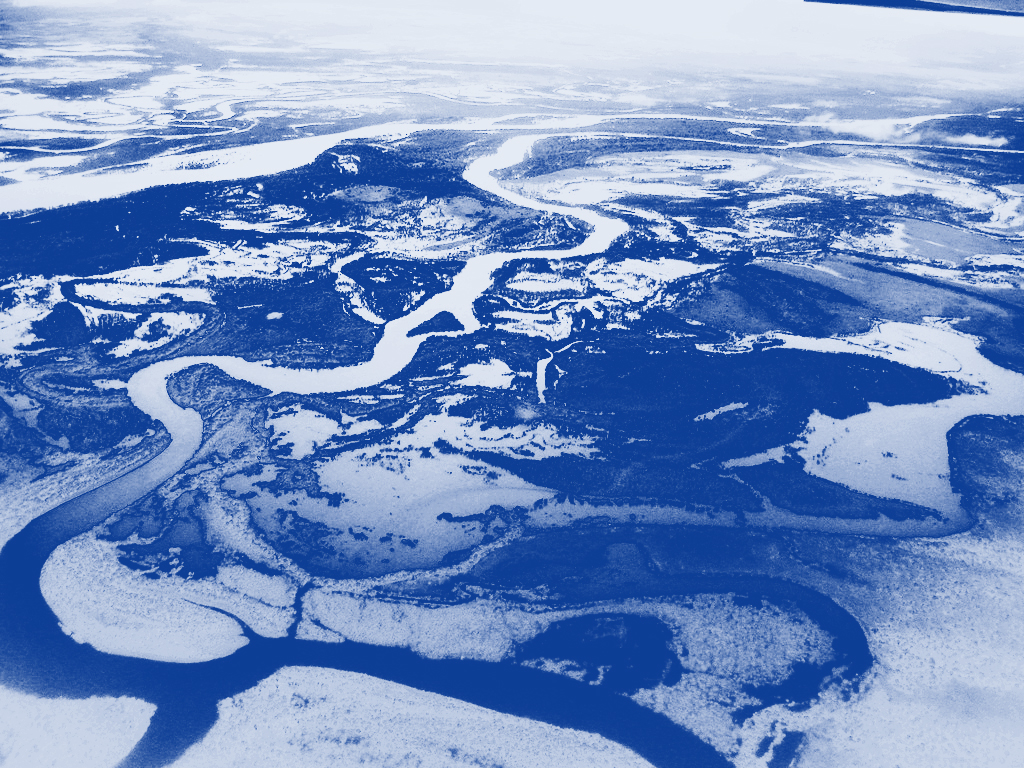 Objective 3   Setting key learning points
Example of expanding key learning points for WASH presentation
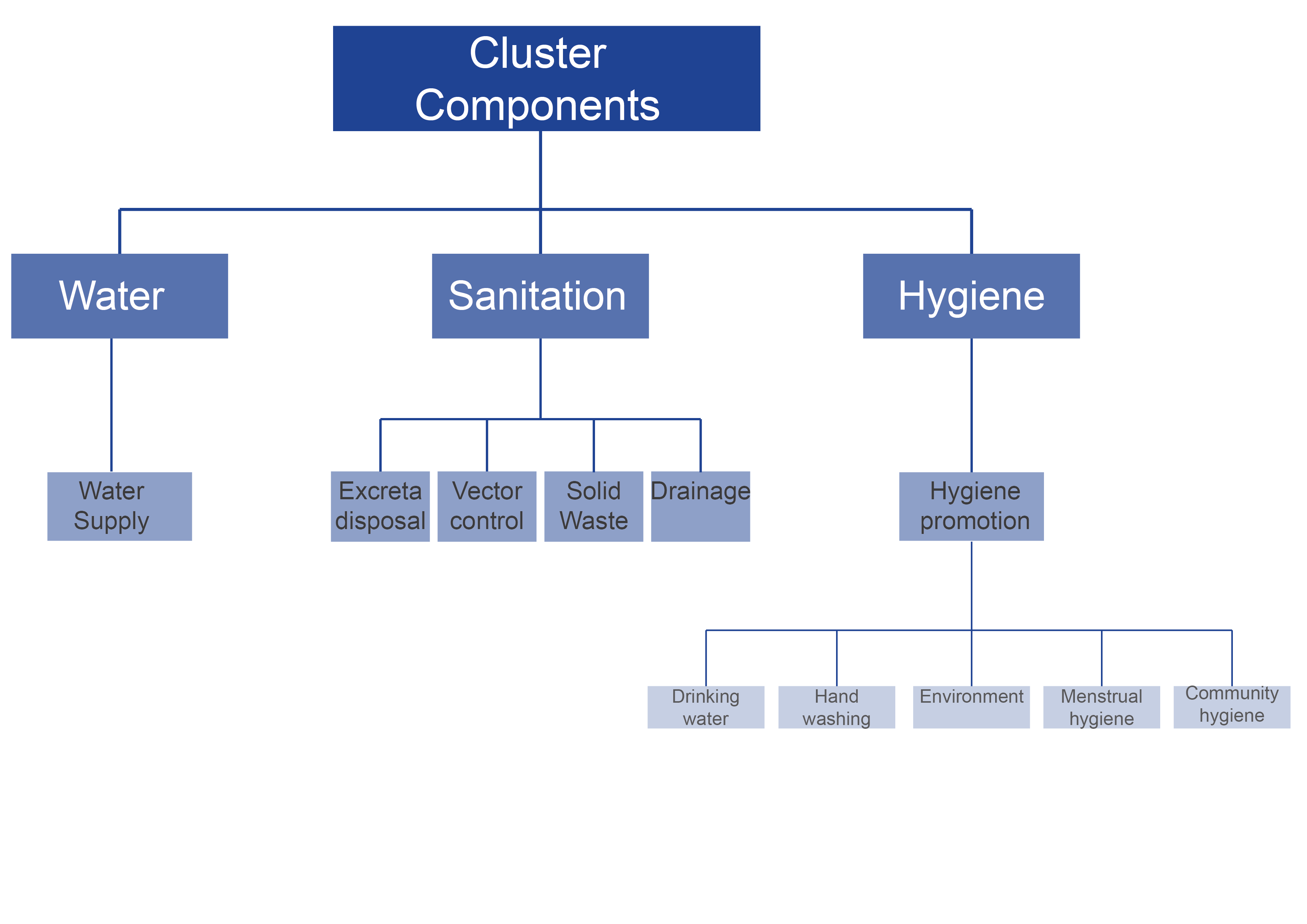 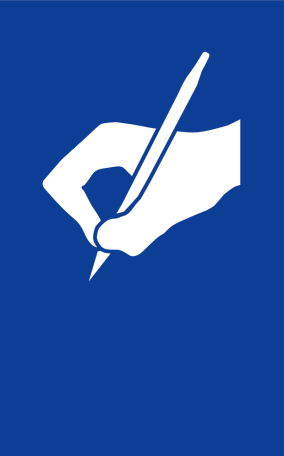 Discussion in groups
4 groups, each group is given a CORE session plan
Write down key points
Task 1   Review the session plan; do you agree with the key  learning points?

     Task 2   Discuss what you might change in different situations; use mind mapping to collect ideas

Consider   Different stakeholder groups, different regions and settings
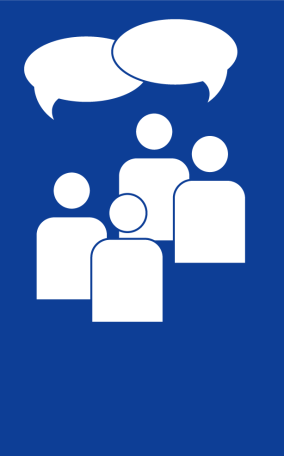 Discussion in groups
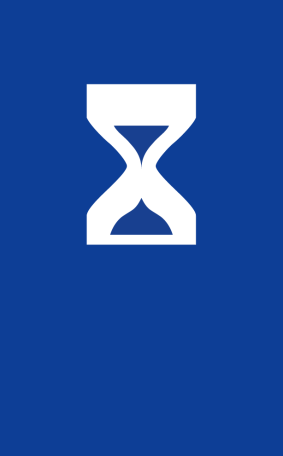 30 minutes
Objective 4   Deciding appropriate methods for 			training
There are four types of session within CORE training
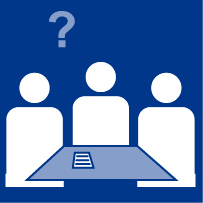 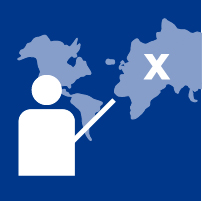 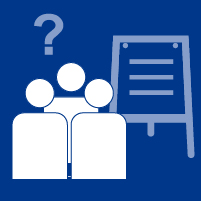 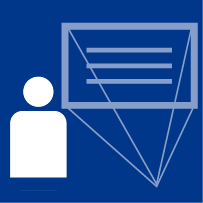 Presentation
Case Study
Exercise
Group Work
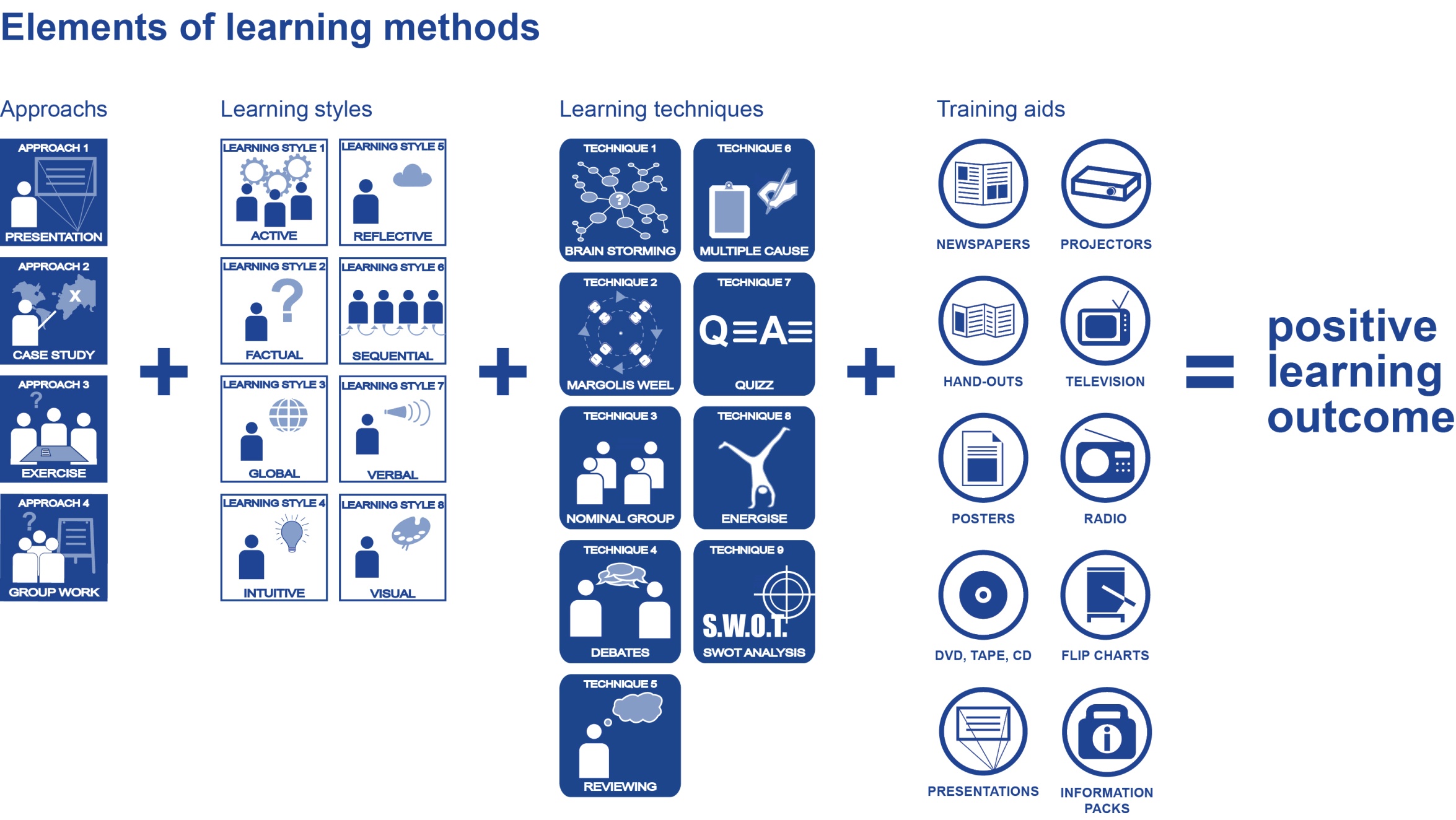 Objective 4   Deciding appropriate methods for 			training
Presentation
Presentations appeal to verbal, sequential and visual learners used to cover technical content-based subjects

Use images, diagrams and charts

Use 5 lines per page, 5 words per line.

Include discussion and exercises
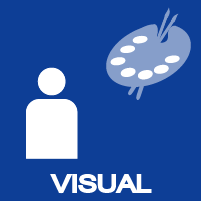 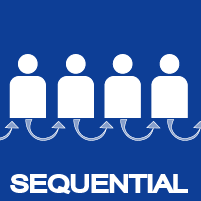 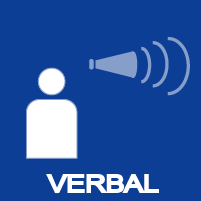 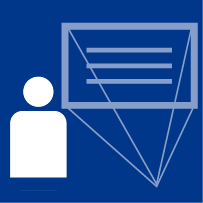 Objective 4   Deciding appropriate methods for 			training
Case study
Case studies appeal to global and factual learners
Used in presentations to add real context

Use recent, relevant studies

Point out ways in which the study was successful and unsuccessful

Invite participants to share their own case studies and experiences
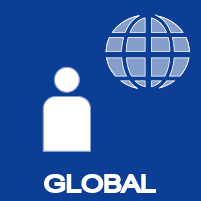 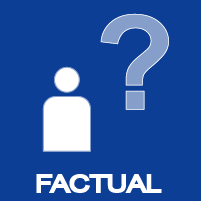 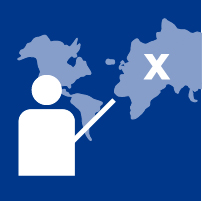 Objective 4   Deciding appropriate methods for 			training
Exercise
Appeal to intuitive, active & reflective learners 
Used for skills based learning

Give clear, realistic scenarios

Provide sufficient information

Define the roles that you want participants to play
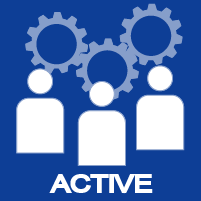 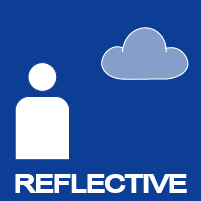 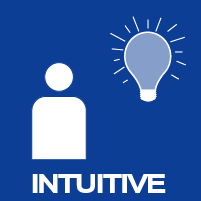 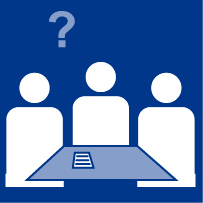 Objective 4   Deciding appropriate methods for 			training
Group work
Appeal to active, verbal and intuitive learners   
Used to provide a change of mood and pace

Gives less confident people a chance to speak

Listen to ideas

Give clear instructions, and make sure everybody understands the aim
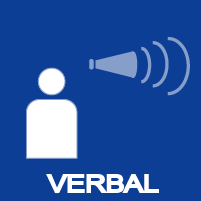 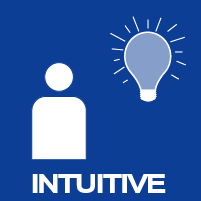 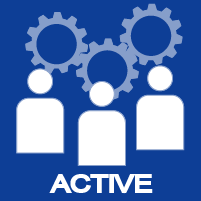 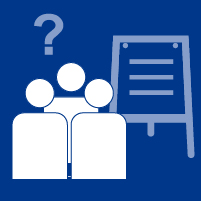 Matching Learning styles to session approaches
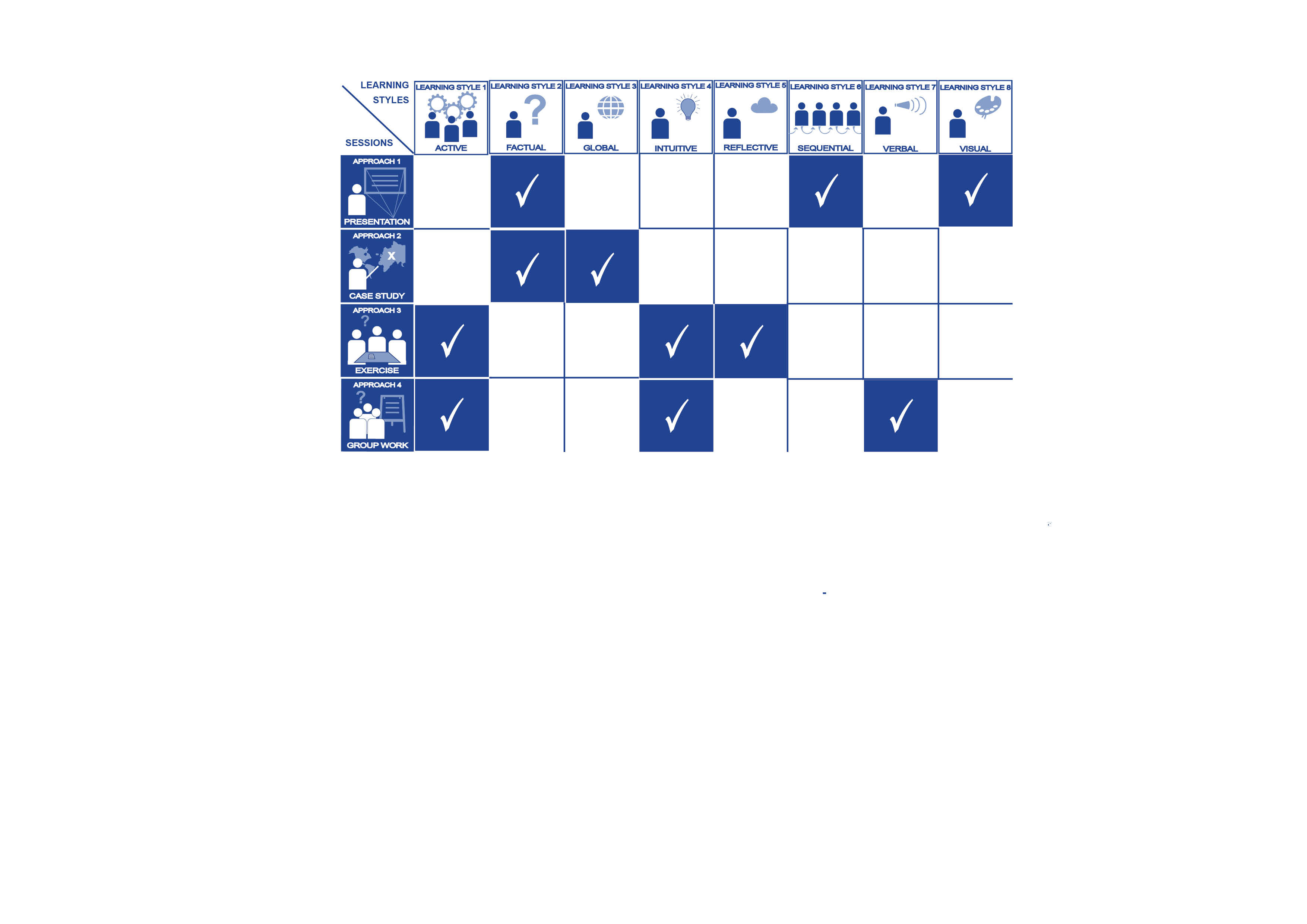 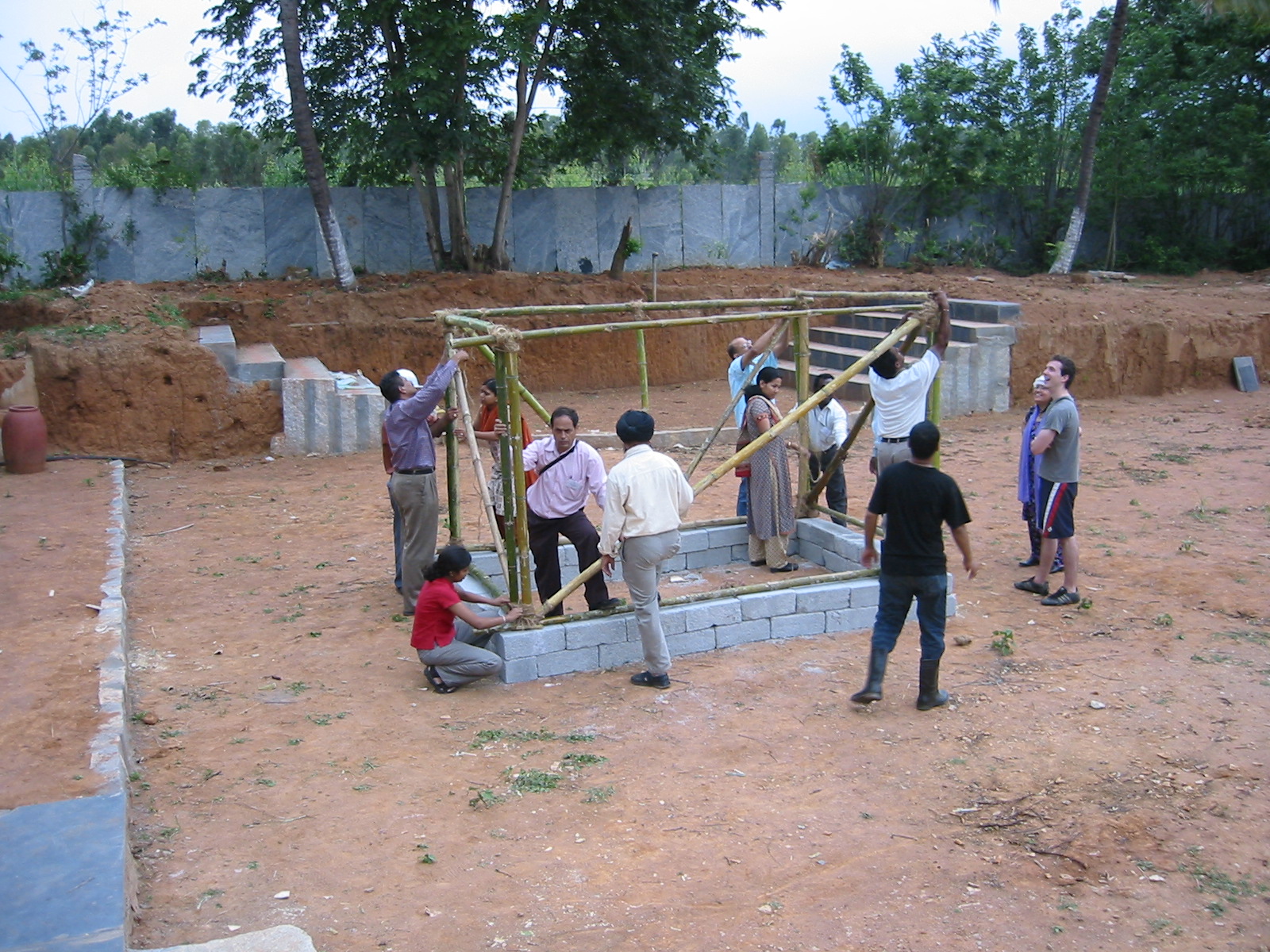 Skills in developing a clear agenda can be used in emergency response
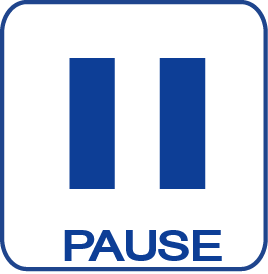 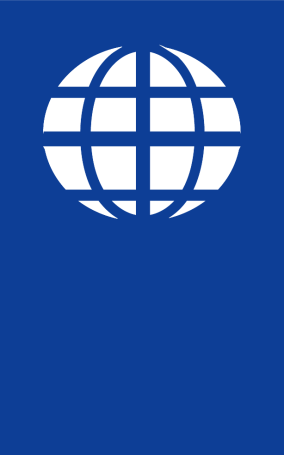 Any questions?
Share your experiences
Do you have any comments or experiences you would like to share?

Do you have any questions?
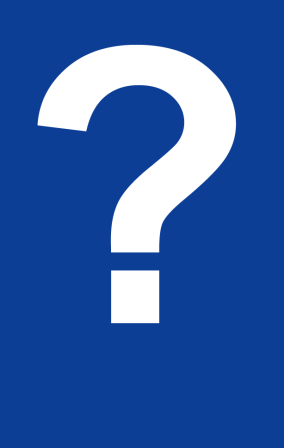 Any 
questions
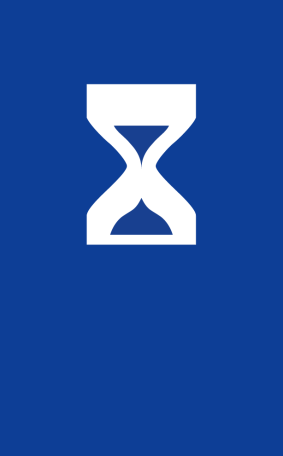 15 minutes
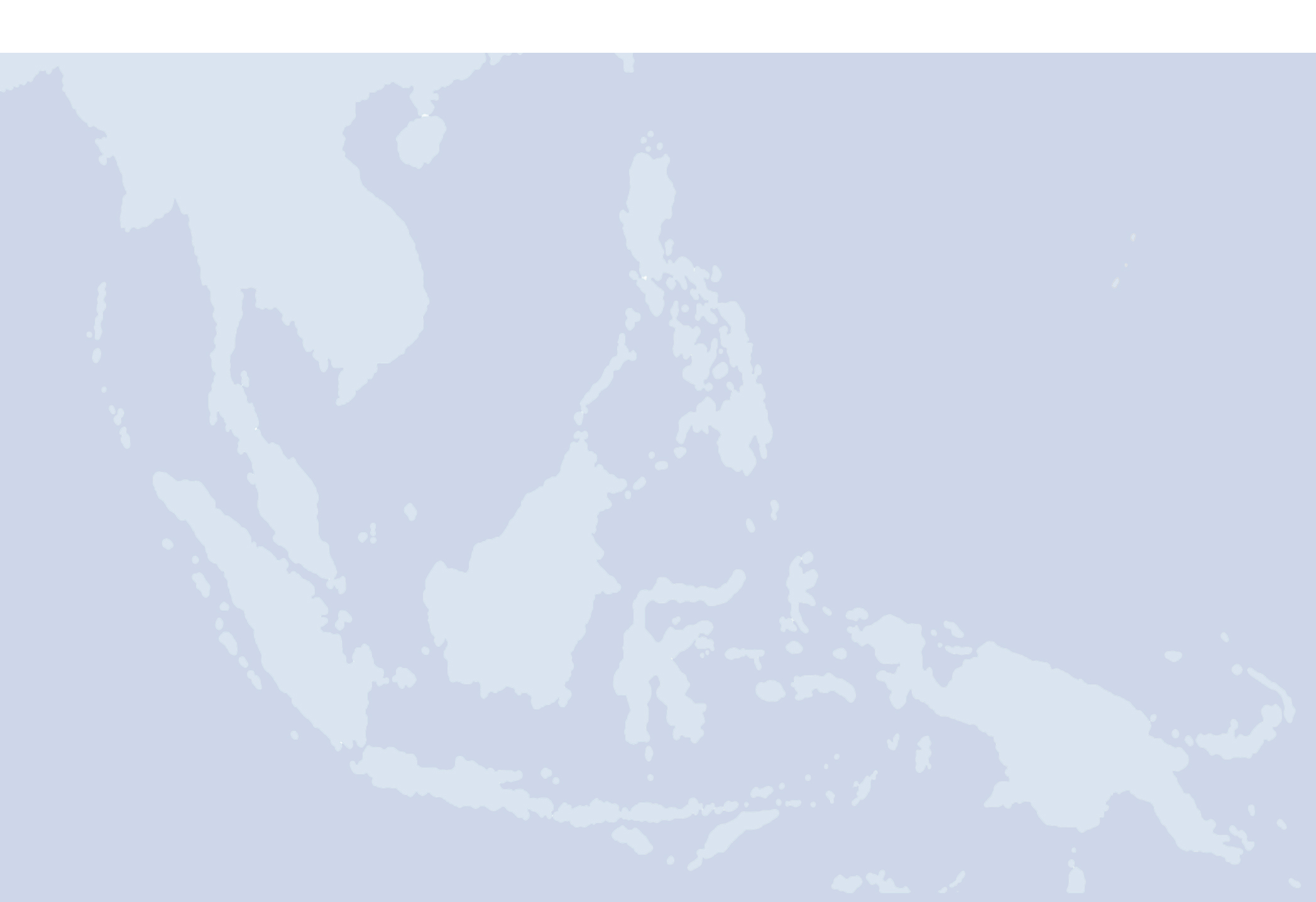 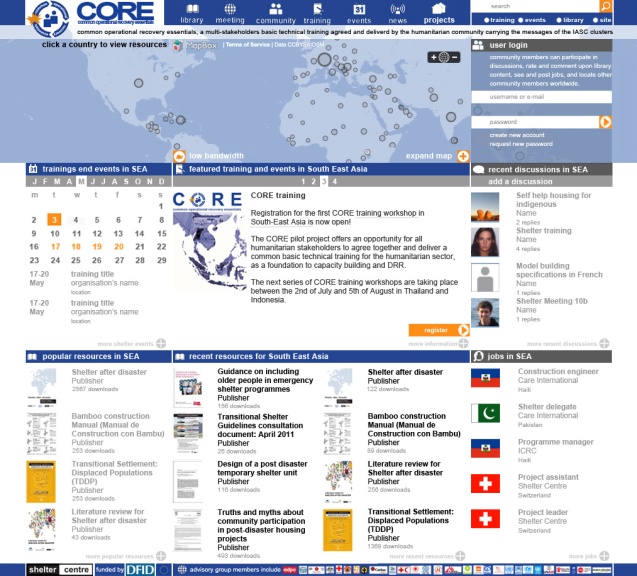 Further reading
Adult Learning Mechanisms
Cegos, 2007

Delivering great training
Bryan Hopkins, 2008

Designing Participatory Workshops
UNHCR, 2008

How to organize and run learning workshops
UNICEF and UN staff college
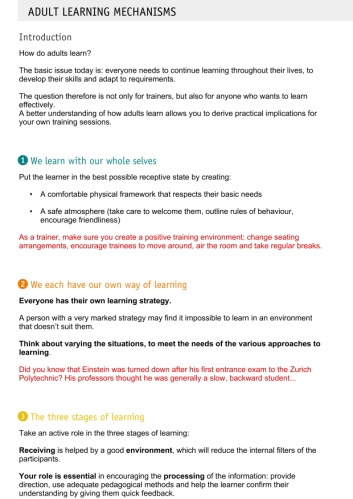 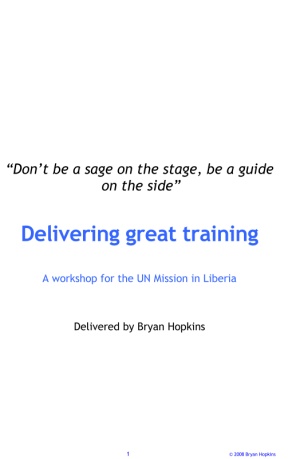 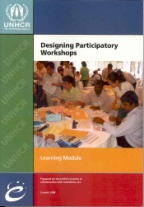 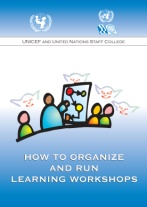 [Speaker Notes: Notes in ITALICS are general training guidance
Facilitators can add notes below to assist training


Notes in BOLD are material references and sources
EC (30/03/10): from SC08b, Day 2 03, p.2 and 3
CM (26/04/10): changed objectives to make them shorter and more SMART]
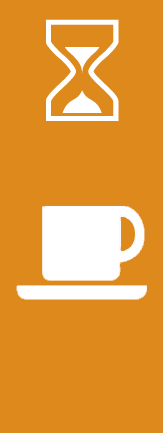 Coffee break
Please be back in time for
30 min
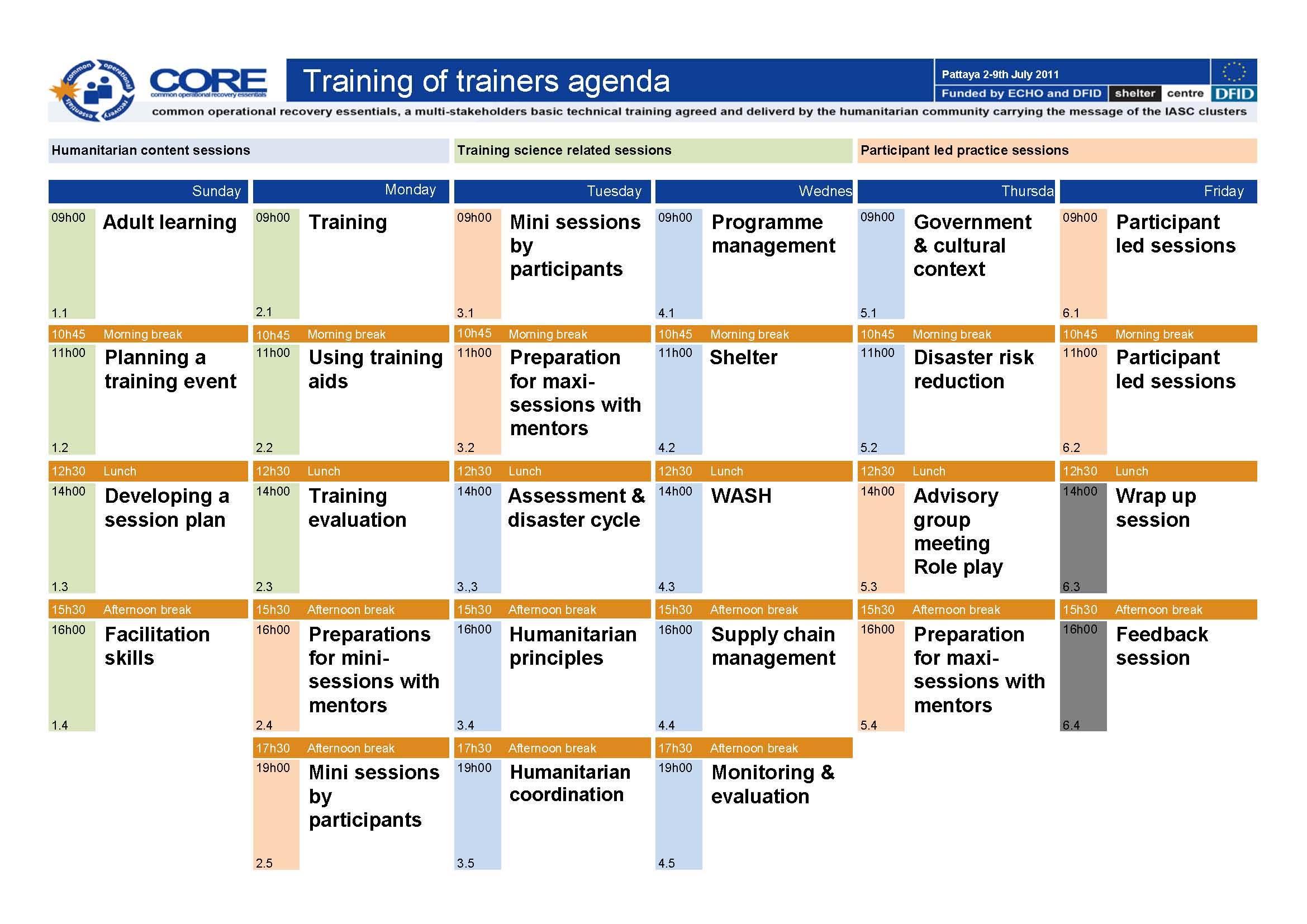 Back at
16:00
[Speaker Notes: Notes in ITALICS are general training guidance
Facilitators can add notes below to assist training


Notes in BOLD are material references and sources
EC (30/03/10): from SC08b, Day 2 03, p.2 and 3
CM (26/04/10): changed objectives to make them shorter and more SMART]
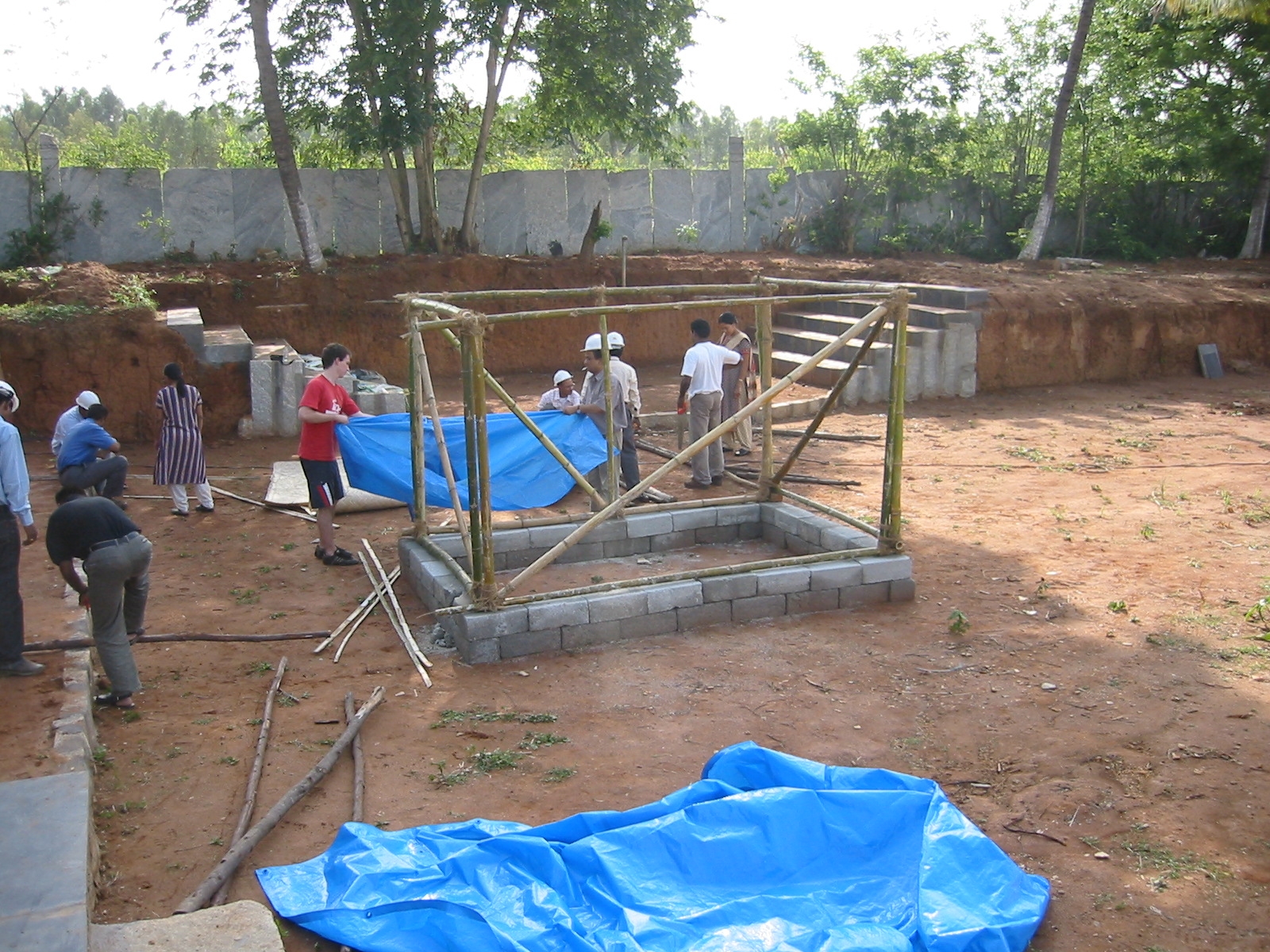 Facilitation skills
Managing difficulties, group dynamics and conflicts
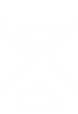 105
Minutes
[Speaker Notes: Notes in ITALICS are general training guidance
Facilitators can add notes below to assist training


Notes in BOLD are material references and sources
EC (30/03/10): from SC08b, Day 2 03, p.1]
Facilitation skills
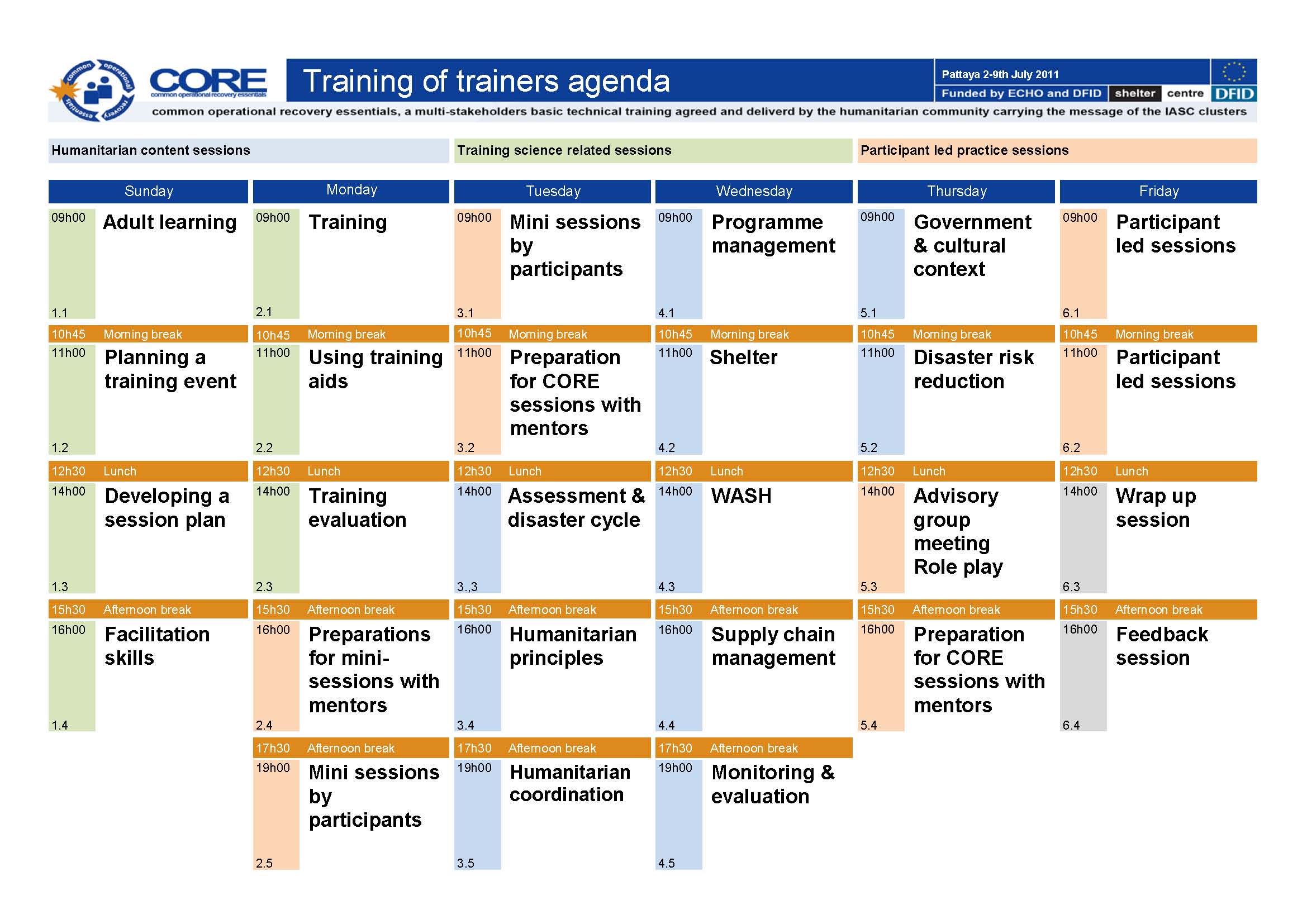 4
[Speaker Notes: Notes in ITALICS are general training guidance
Facilitators can add notes below to assist training


Notes in BOLD are material references and sources
EC (30/03/10): from SC08b, Day 2 03, p.2 and 3
CM (26/04/10): changed objectives to make them shorter and more SMART]
By the end of this session, you will have an understanding of:
Objective 1   Learning Environment

Objective 2   Presence and approach

Objective 3   Icebreakers and introductions 

Objective 4   Working in small groups

Objective 5   Managing difficulties, conflicts and questions
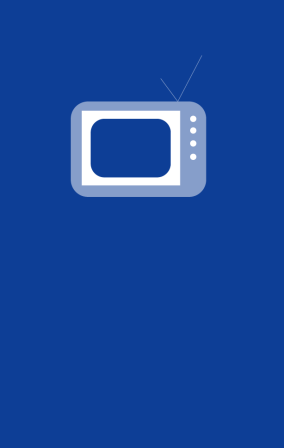 Review
A video review of your own facilitation skills
Video 
review
Task 1   Watch a video of your presentations

     Task 2   In groups, discuss the good and bad points of your facilitation skills. Think about what you should have done differently
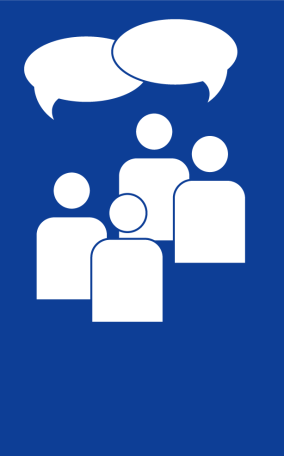 Discussion in groups
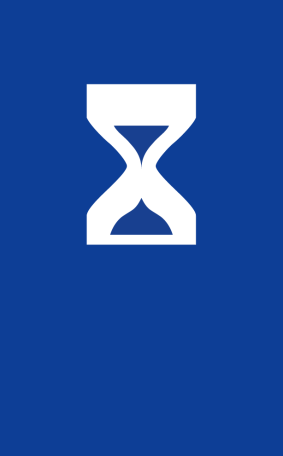 45 minutes
Objective 1   Learning environment
“A gifted teacher is as rare as a gifted doctor, and makes far less money”
Welcome participants- smile and greet

 Promote friendliness and teamwork

Be on hand as soon as participants enter the room

Outline the rules: i.e. timekeeping, phones, etc

Specify objectives
Objective 1   Learning environment
Think about room layout, and try and match to your session approach
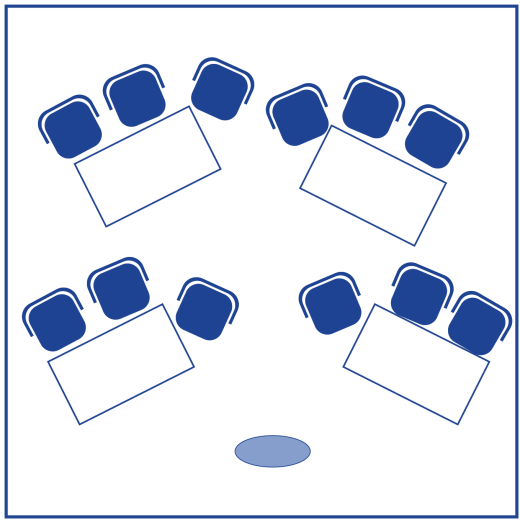 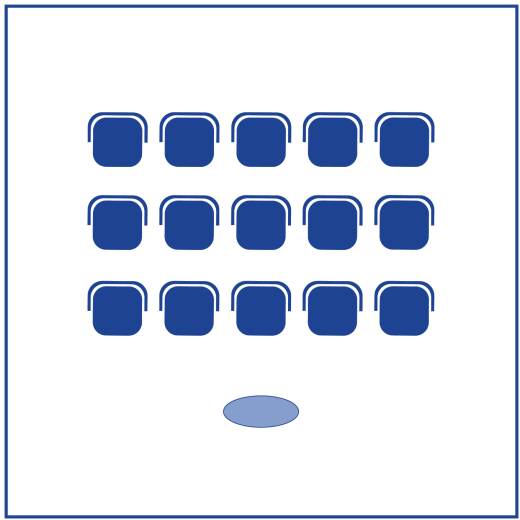 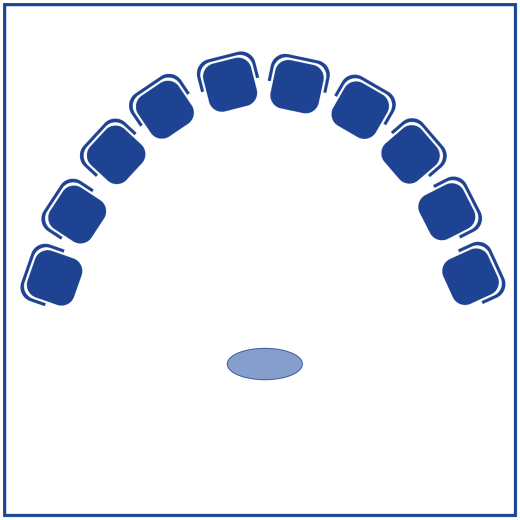 Informal
Encourages 
collaboration
Not space efficient
Informal
Encourages 
collaboration
Trainer becomes the  centre of attention
Space efficient		
Very formal	
Doesn’t encourage 
discussion
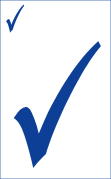 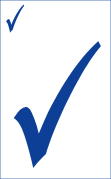 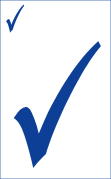 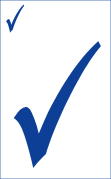 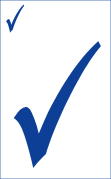 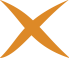 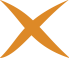 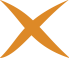 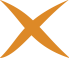 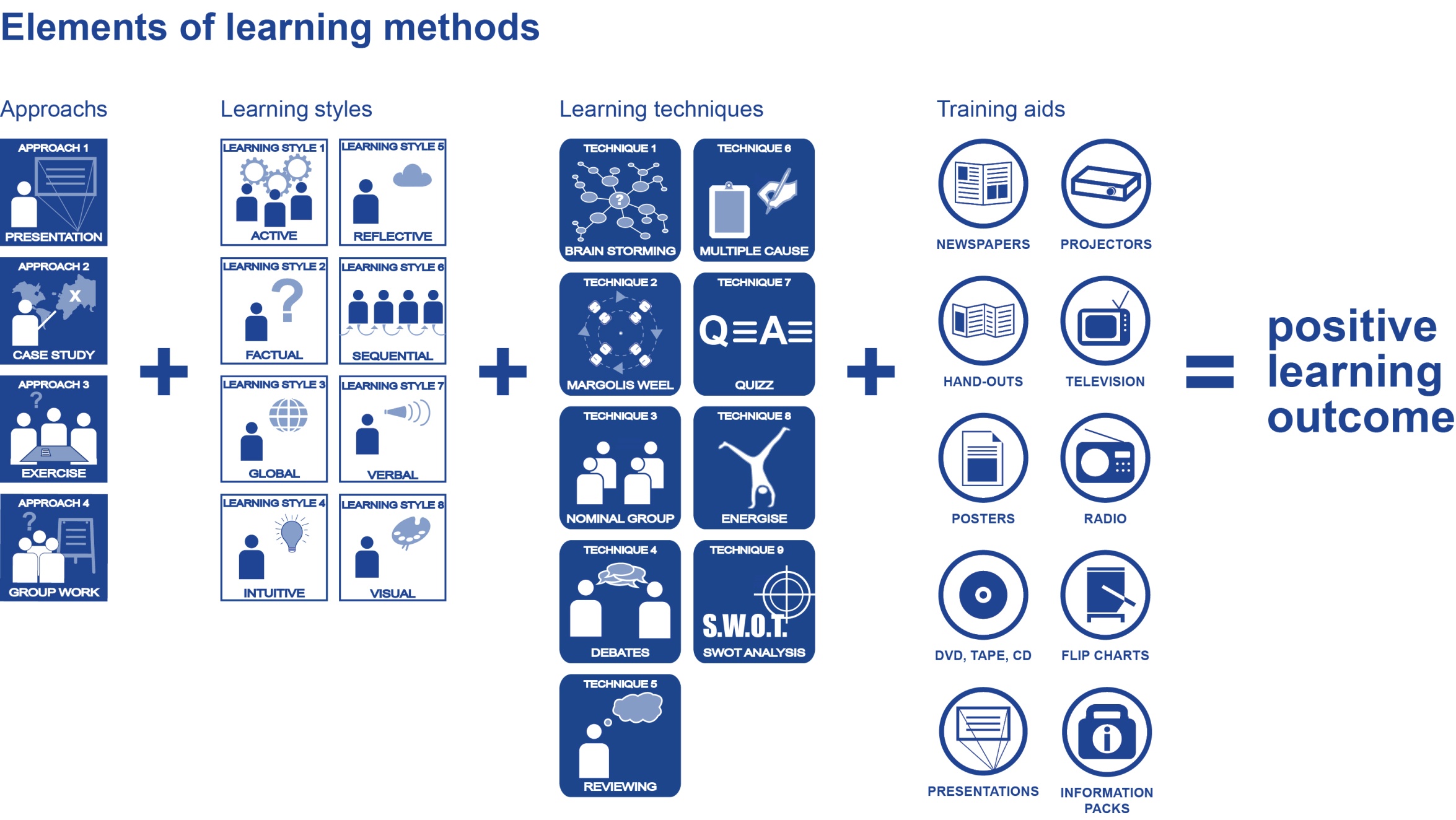 Objective 2   Presence and approach
Presence: dress, voice, and attitude:
Have pride in your appearance

 Project your voice

Adapt style to make audience  comfortable
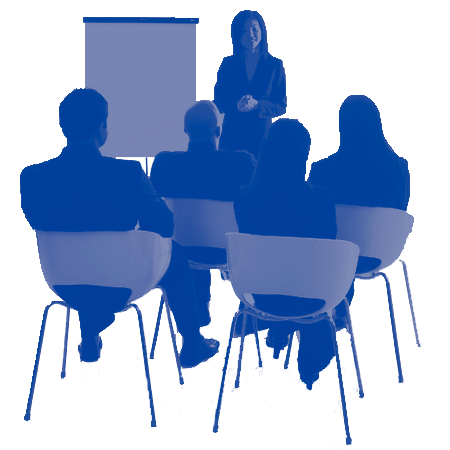 Objective 2   Presence and approach
Approach: facilitate - It’s not just a lecture!
Be prepared and flexible

Build on participants’ person experience and knowledge

Use practical approaches, allow questions

Evaluate as you progress

Adapt to needs of the particular group
Objective 3   Icebreakers and introductions
In addition to name plates and badges!
As an instructor introduce yourself, and give a short biography of your experience 

Icebreakers
 Work well in small groups
 Allow everyone to participate
 Set tone for group dynamic
 Learn names of group
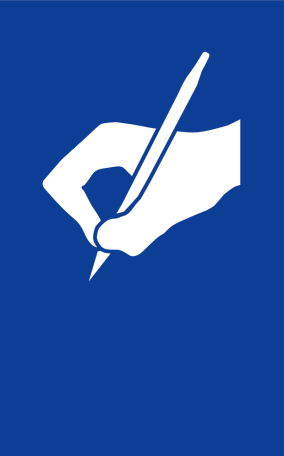 Discussion in groups
In groups, complete the following exercises
Write down key points
Task 1    Discuss examples of your favourite icebreakers

     Task 2    Each group should present one example
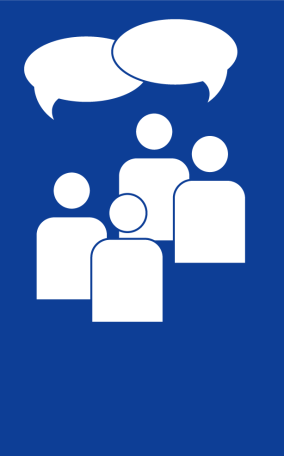 Discussion in groups
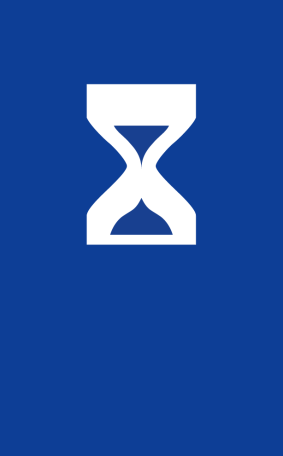 10 minutes
Objective 4   Working in small groups
Team development and behavior
Forming

Storming

Norming

Performing
Objective 4   Working in small groups
1. Forming
High dependence on leader 

Leader must direct all objectives

Roles and responsibilities unclear
Objective 4   Working in small groups
2. Storming
People get to know one another but cliques can form 

Leader must work to avoid friction 

Sensitive to those who might shy from participating
Objective 4   Working in small groups
3. Norming
Group operates within mutually agreed rules 

Group unity is strong 

Roles and responsibilities are clear 

Leader facilitates and enables
Objective 4   Working in small groups
4. Performing
The group begins to work together to achieve their task

Leader delegates and oversees
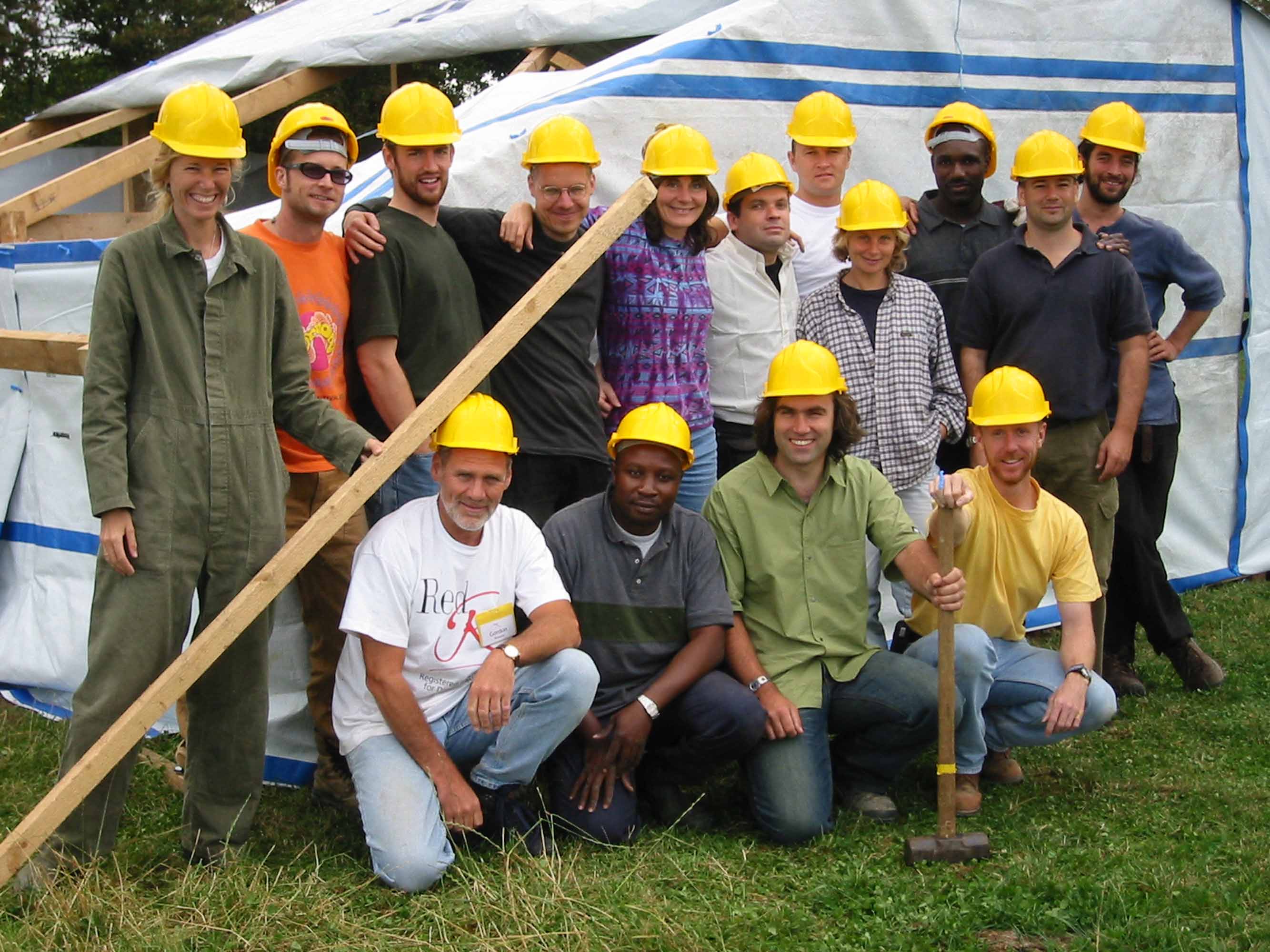 Good team facilitation skills can be used in emergency response situations
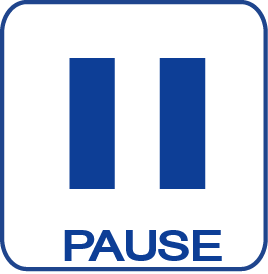 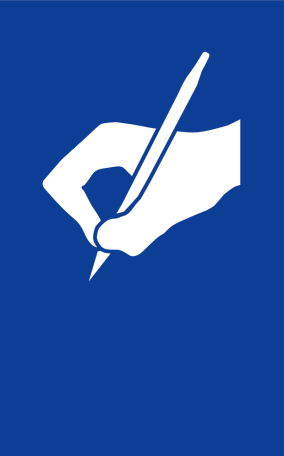 Discussion in groups
4 groups, each group is given a CORE session plan
Write down key points
Scenario 1   You have just arrived in the field, and are managing a team following a disaster. The team have only just met

        Task 1   Discuss ways in which you can facilitate this process, in the most efficient way, so that your team can start working together effectively
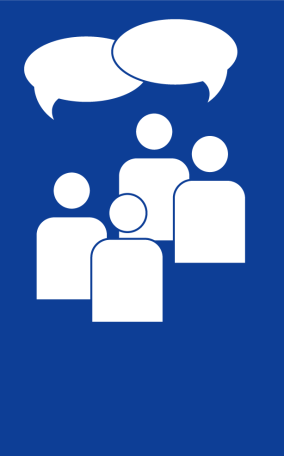 Discussion in groups
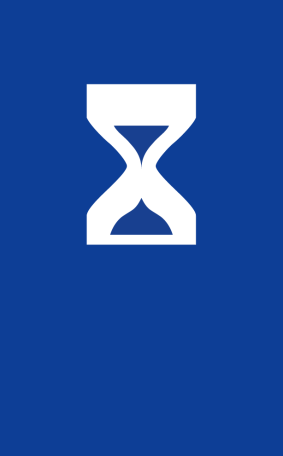 15 minutes
Objective 5   Managing difficulties, conflicts and 			questions
Answering questions:
Make eye contact, ask a direct question

Pose question to group as a whole

Pose question to group in teams
Objective 5   Managing difficulties, conflicts and 			questions
Answering questions:
Listen carefully, thank participant for question

Ricochet – offer praise, then pose it to the rest of the group

Rebound – direct question back to the person who asked it

Give answer to question 

Know when you don’t know an answer
Objective 5   Managing difficulties, conflicts and 			questions
Conflict is inevitable within groups
Causes

Consequences

Resolution 

Positives and negatives
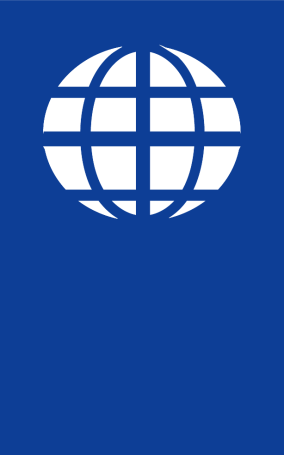 Any questions?
Share your experiences
Do you have any comments or experiences you would like to share?

Do you have any questions?
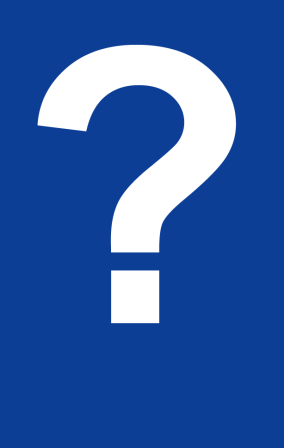 Any 
questions
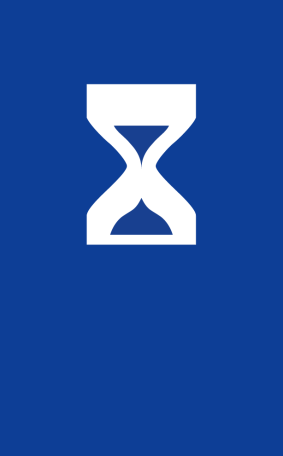 15 minutes
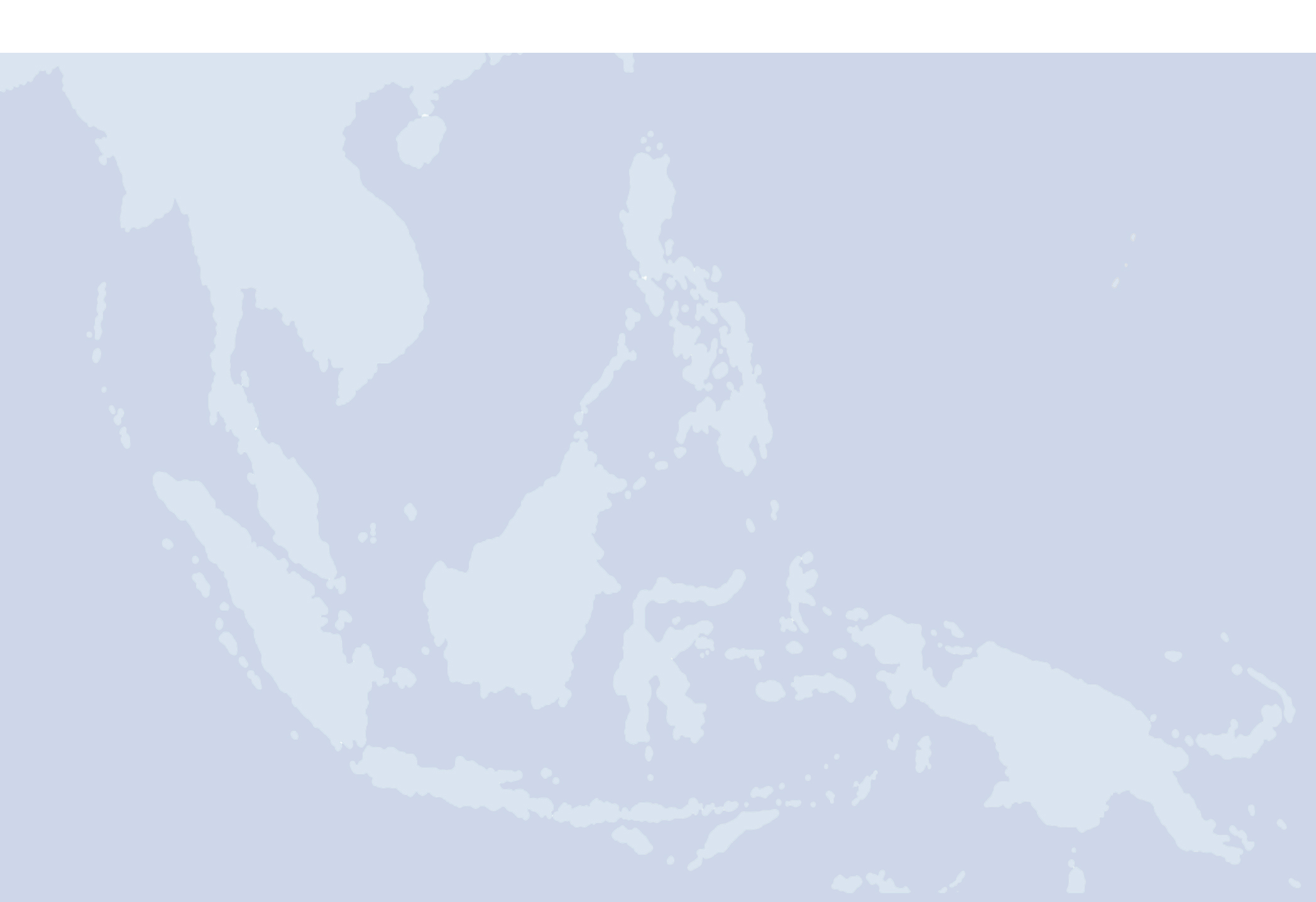 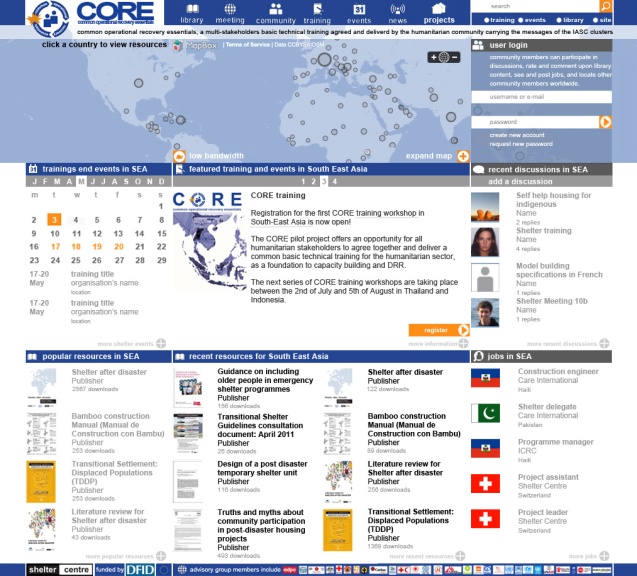 Further reading
Adult Learning Mechanisms
Cegos, 2007

Delivering great training
Bryan Hopkins, 2008

Designing Participatory Workshops
UNHCR, 2008

How to organize and run learning workshops
UNICEF and UN staff college
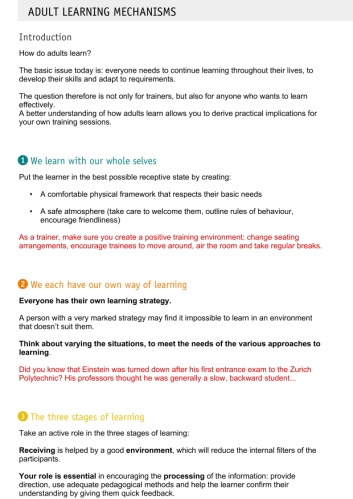 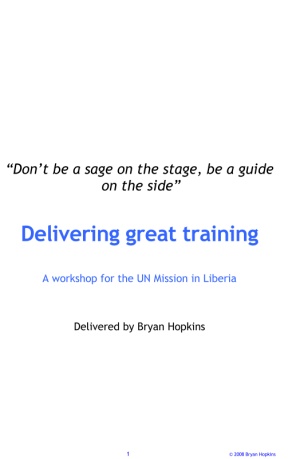 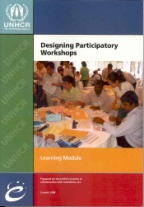 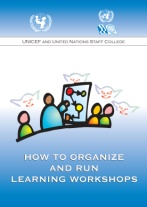 [Speaker Notes: Notes in ITALICS are general training guidance
Facilitators can add notes below to assist training


Notes in BOLD are material references and sources
EC (30/03/10): from SC08b, Day 2 03, p.2 and 3
CM (26/04/10): changed objectives to make them shorter and more SMART]
Thank you Don’t forget to fill in your feedback form
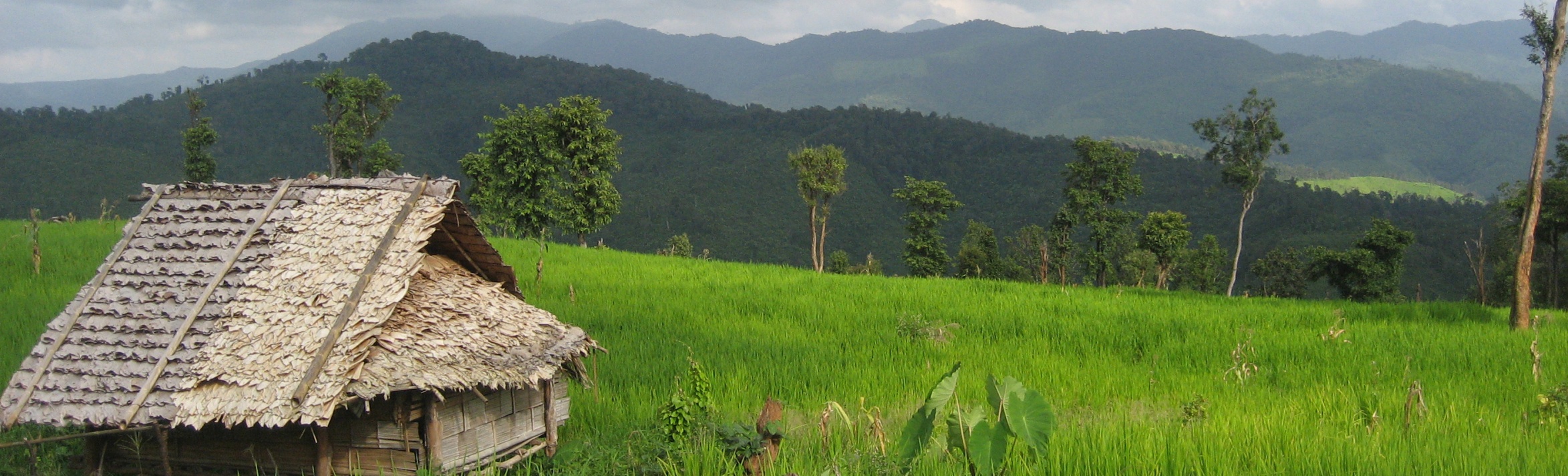 [Speaker Notes: Notes in ITALICS are general training guidance
Facilitators can add notes below to assist training


Notes in BOLD are material references and sources
EC (30/03/10): from SC08b, Day 2 03, p.2 and 3
CM (26/04/10): changed objectives to make them shorter and more SMART]